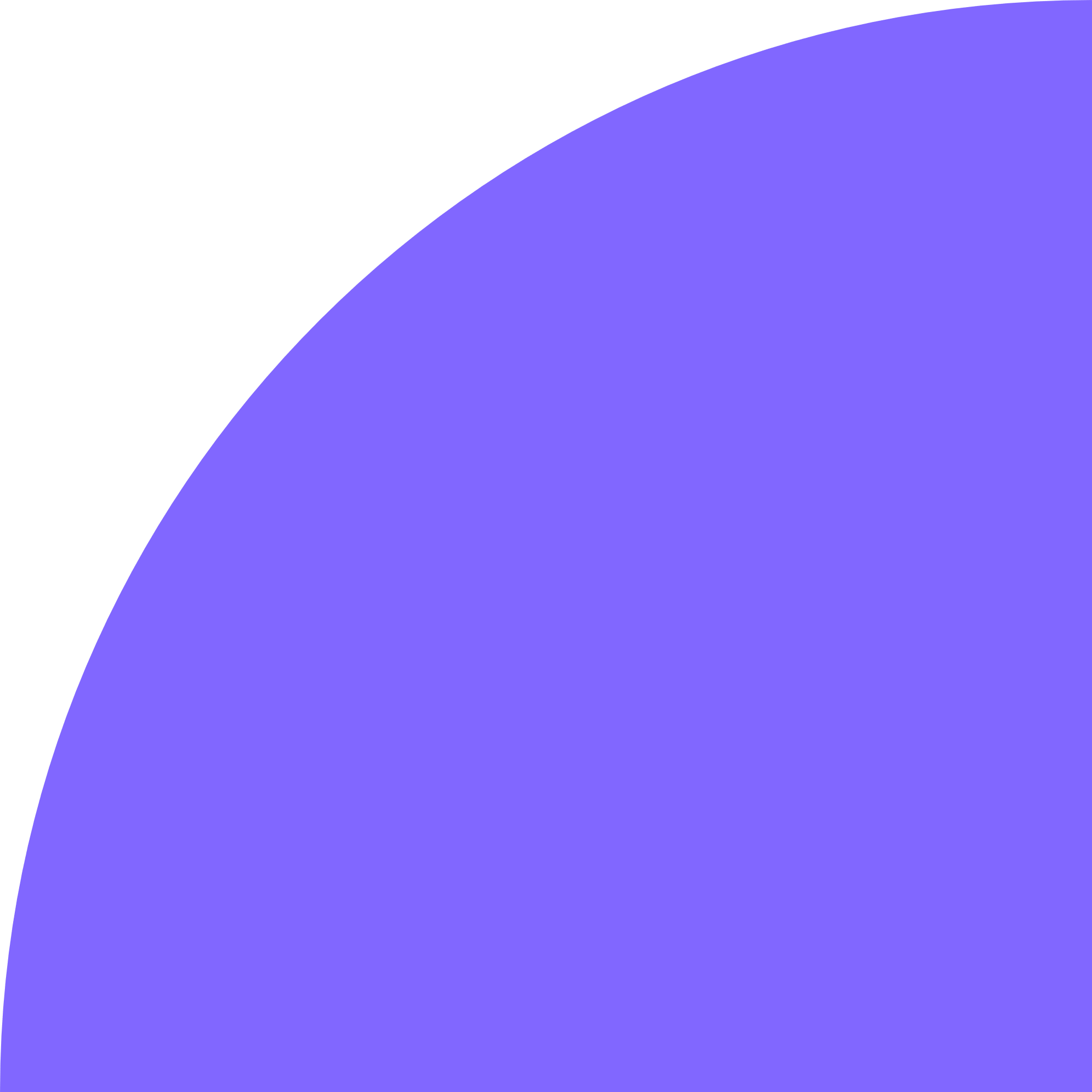 banca dati della giurisprudenza di merito: dall'esperienza del distretto di Perugia al progetto nazionale
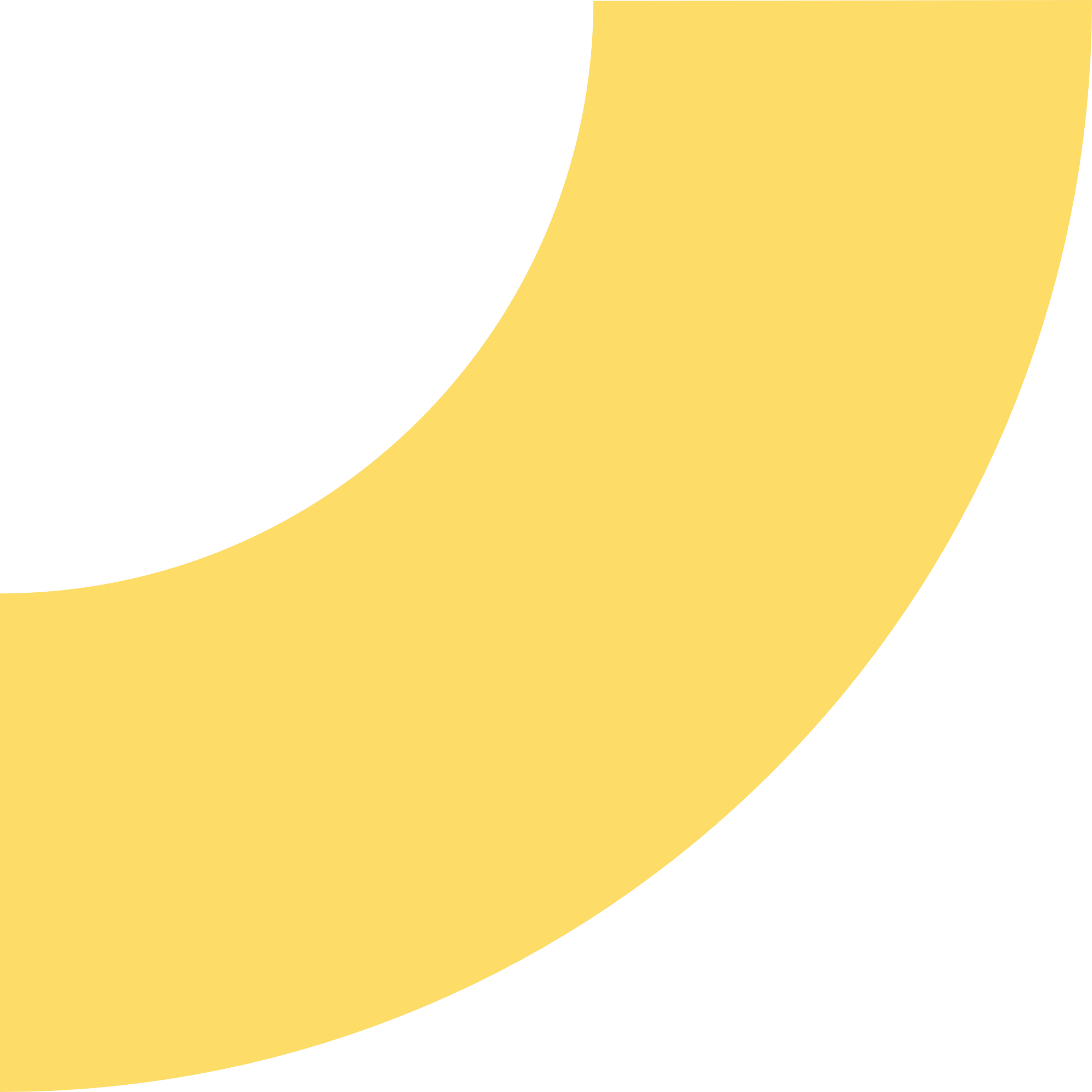 Obiettivi del progetto:
TRASPARENZA DELLE DECISIONI
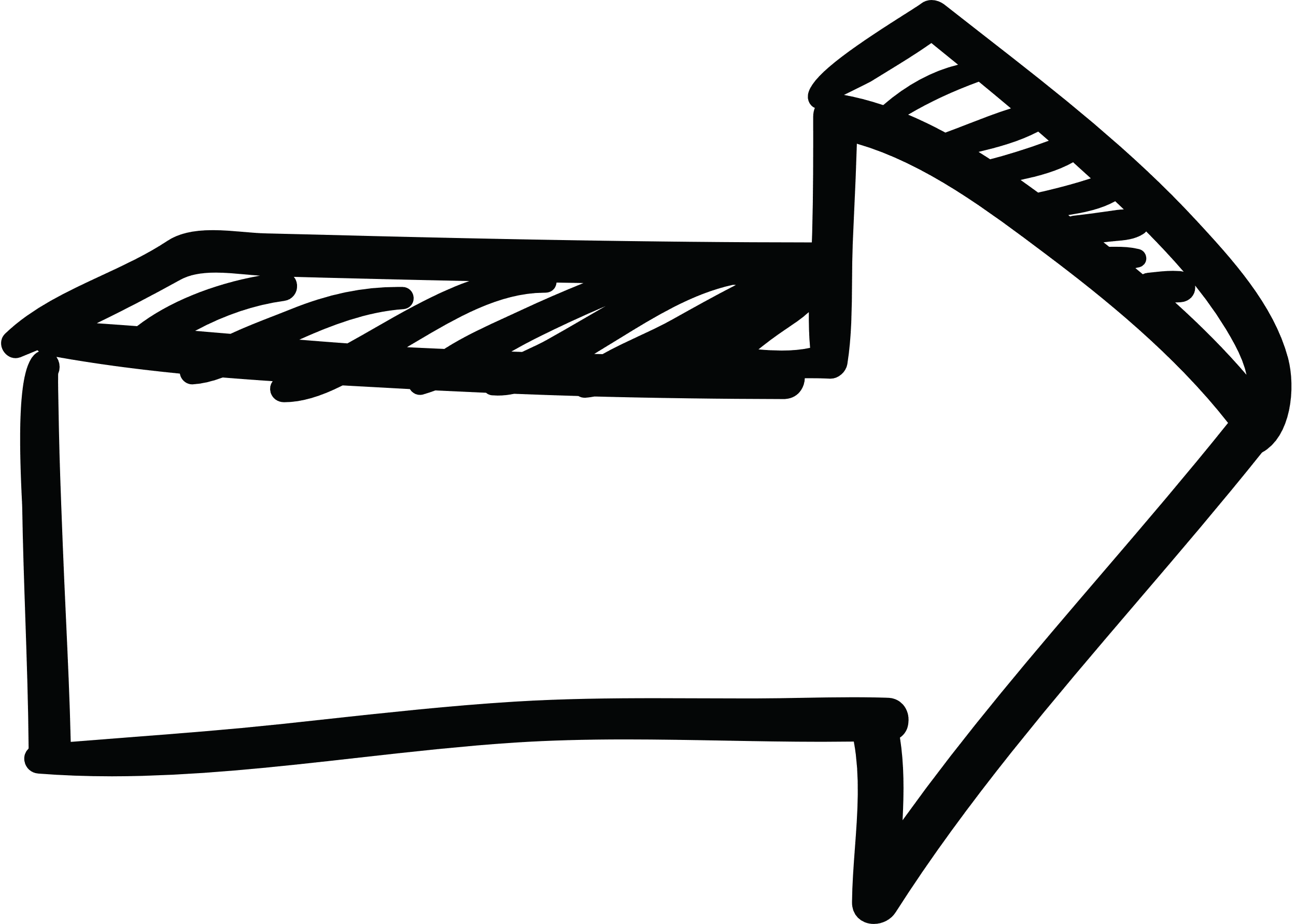 CIRCOLARITA' DELLA GIURISPRUDENZA TRA I E II GRADO
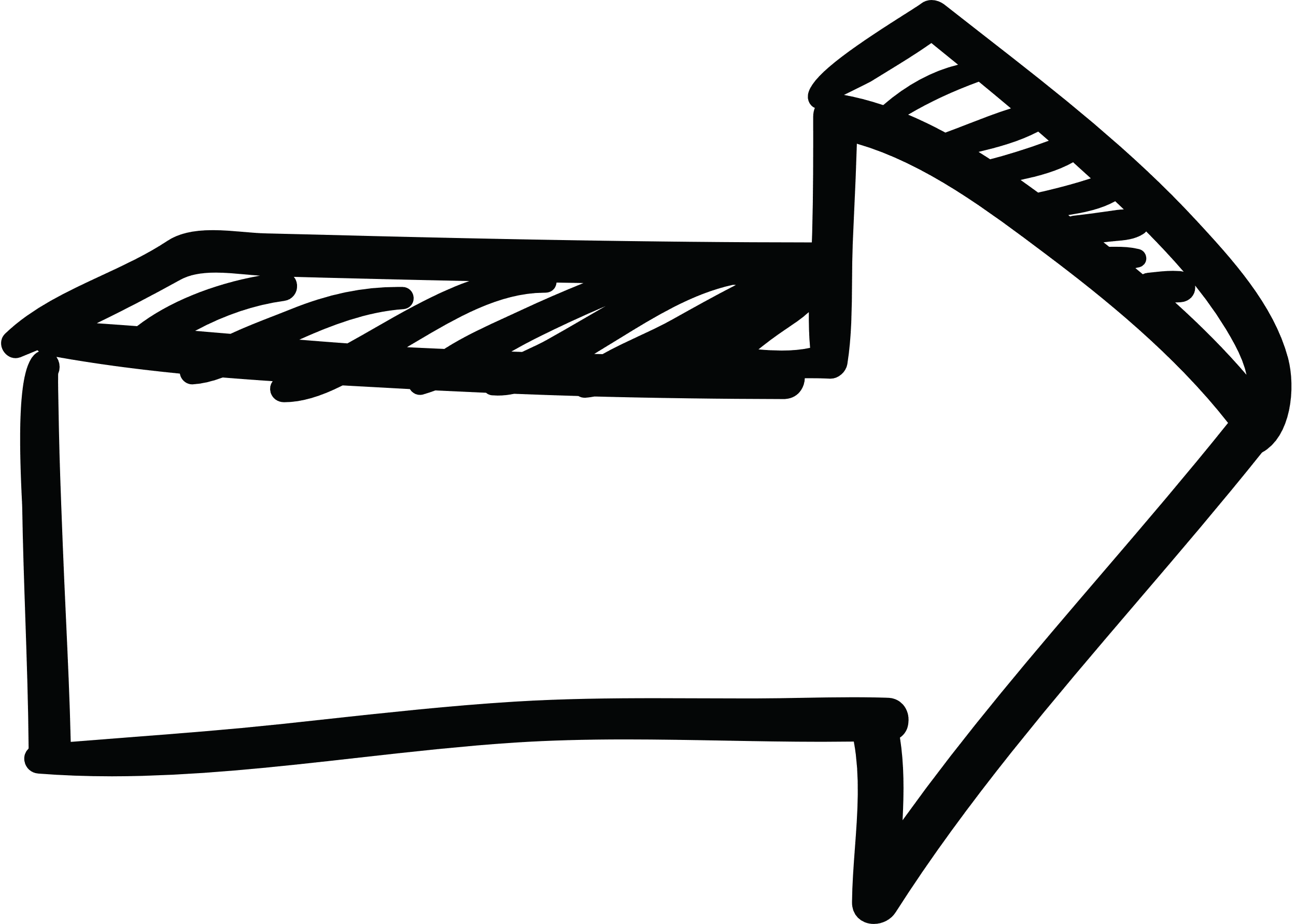 CONSAPEVOLEZZA DELLE DECISIONI E SUPERAMENTO DEI CONTRASTI INCONSAPEVOLI
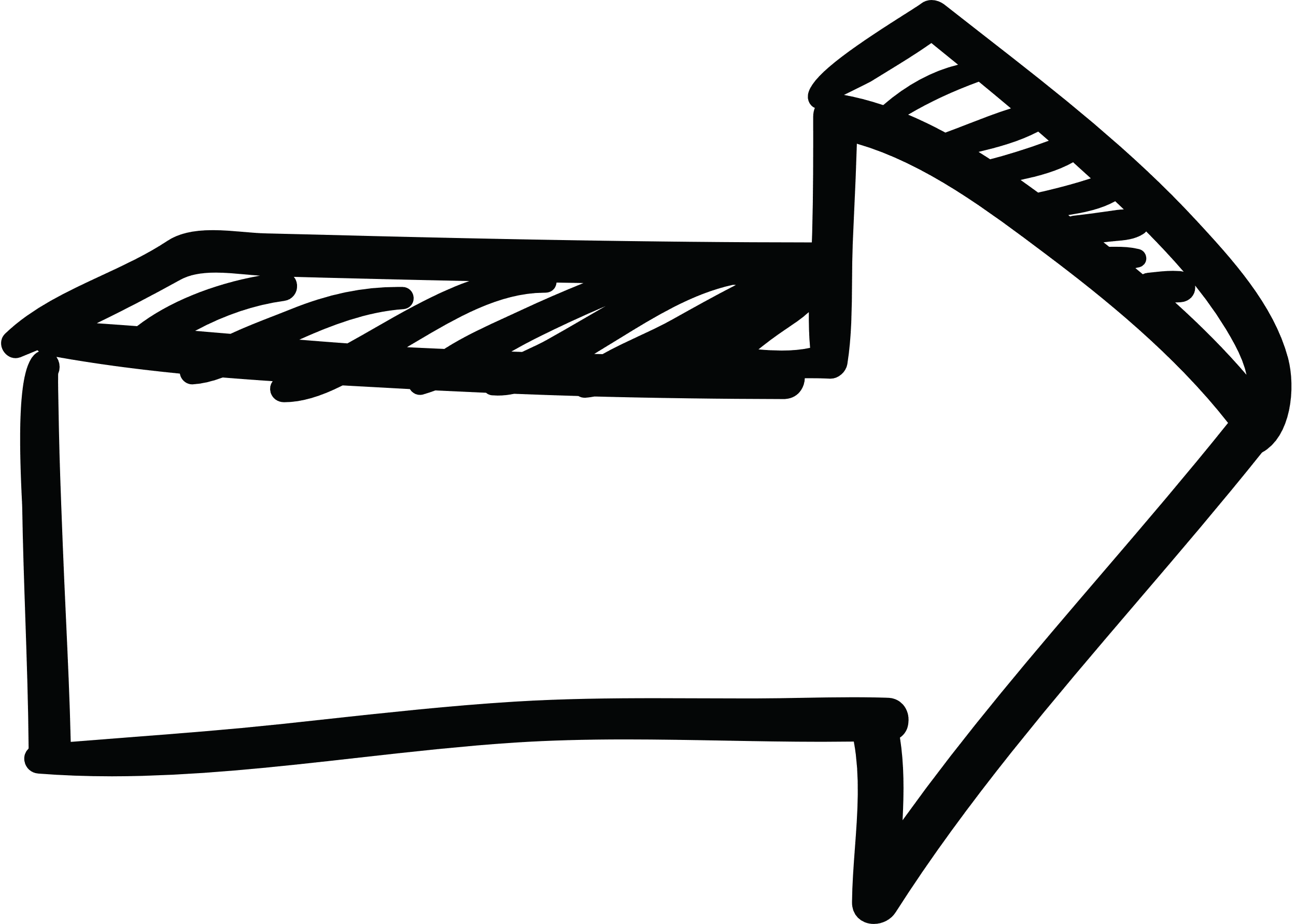 ELABORAZIONE DI UNA MASSIMA CHE VALORIZZI LA SOLUZIONE DEL CASO CONCRETO
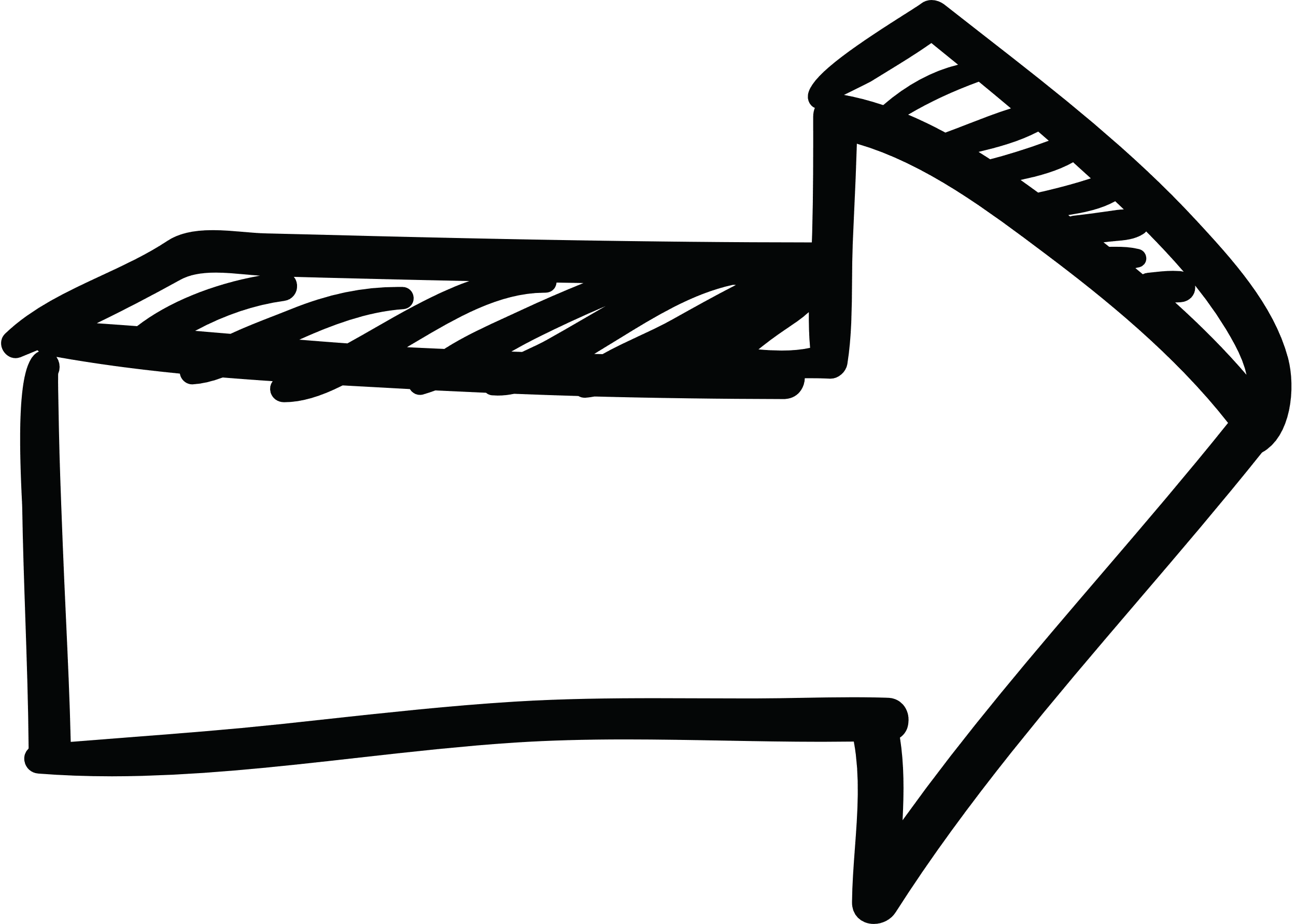 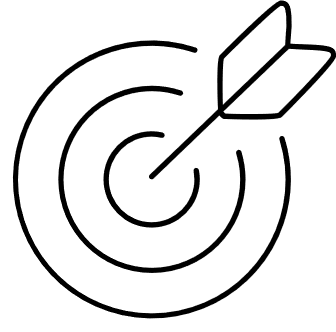 "L'uniformità delle decisioni non rappresenta un limite all'attività giurisdizionale, ma ne costituisce un punto di approdo, in quanto è diretta a promuovere la prevedibilità delle decisioni e, dunque, la loro complessità e la loro autorevolezza."
CONOSCIBILITA' DELLA GIURISPRUDENZA
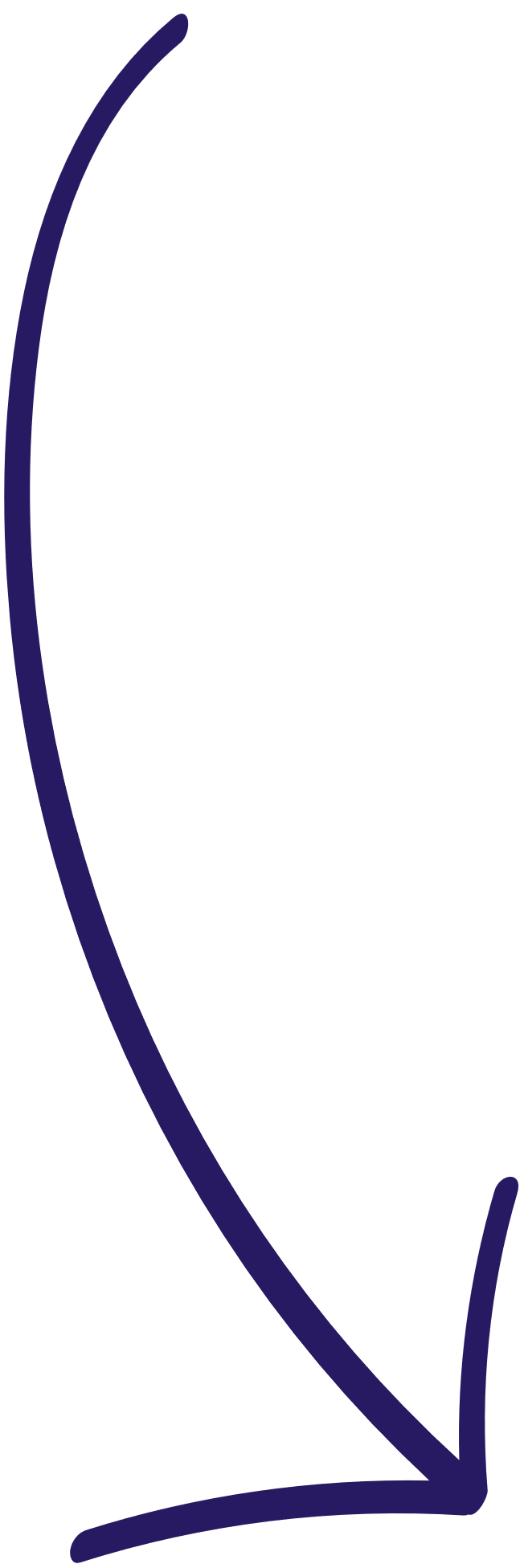 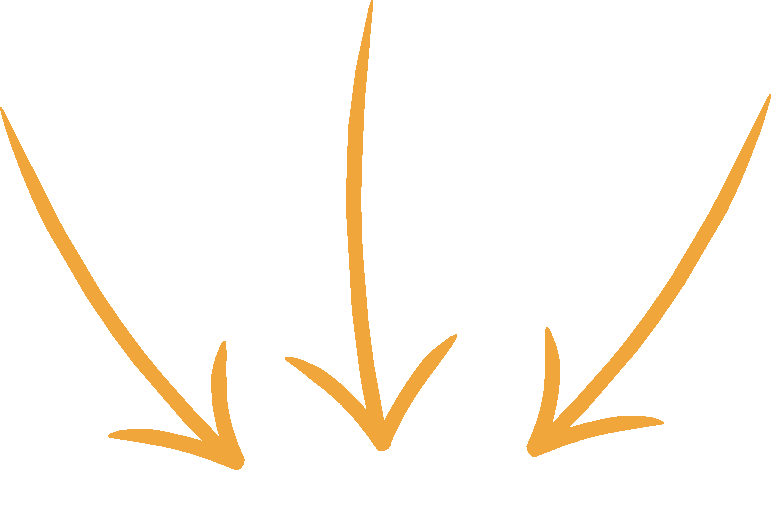 PRES. SERGIO MATTARELLA - 15 MAGGIO 2023
MIGLIORAMENTO DELLA QUALITA' COMPLESSIVA DELLA GIURISDIZIONE
PREVEDIBILITA'
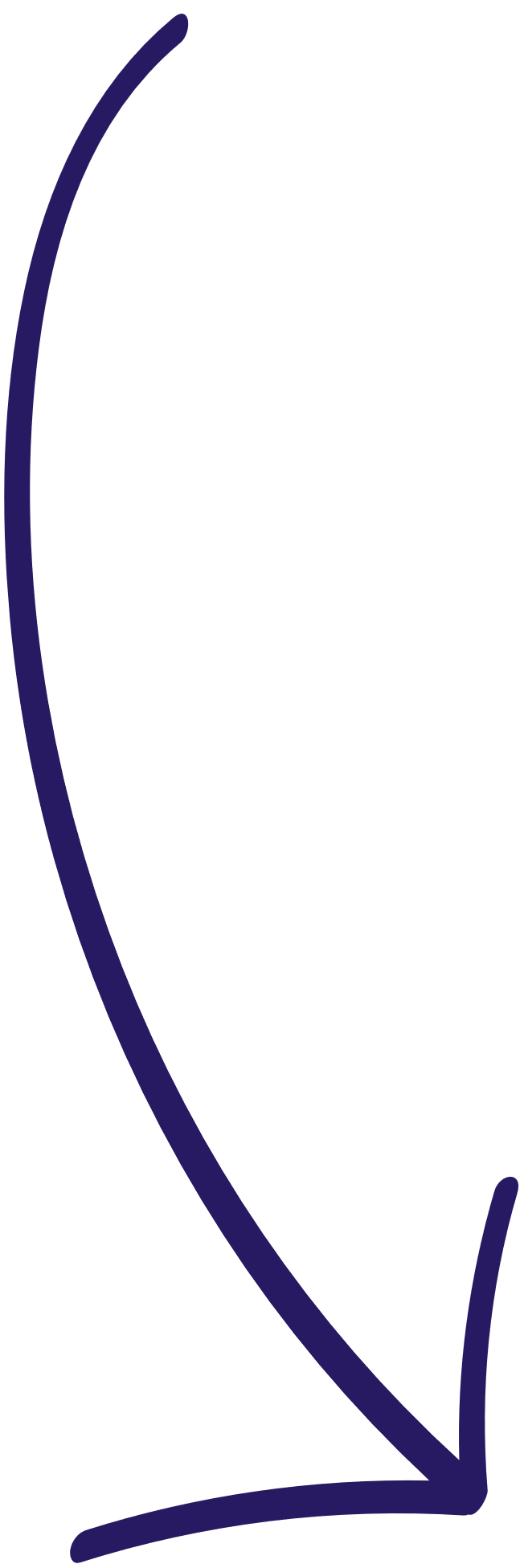 PREDITTIVITA'
La nostra cronistoria
marzo 2022
aprile 2022
MAGGIO 2022
GIUGNO 2022
Protocollo Procura Generale - Corte d'appello Perugia
Presentazione del progetto "Banca dati" alla DGSIA
CREAZIONE ARCHIVIO PENALE NEL SITO SHAREPOINT
CONDIVISIONE DEL SITO SHAREPOINT CON I MAGISTRATI DEL DISTRETTO
La nostra cronistoria
SETTEMBRE 2022
OTTOBRE 
2022
DICEMBRE 2023
CREAZIONE DEGLI ARCHIVI CIVILE E LAVORO NEL SITO SHAREPOINT
AVVIO DELLA COLLABORAZIONE SUL PROGETTO NAZIONALE
DEADLINE PER LA MESSA IN ESERCIZIO DELLA NUOVA PIATTAFORMA
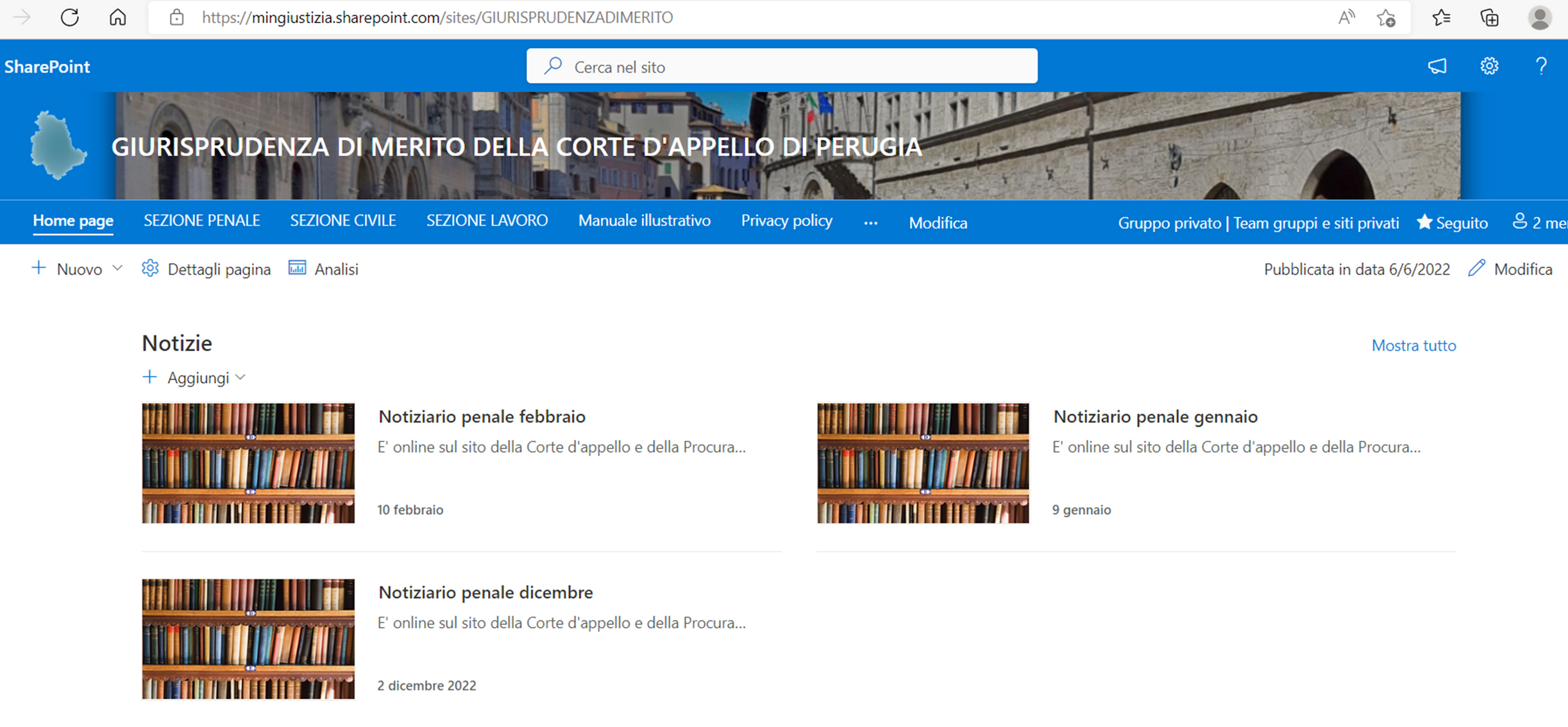 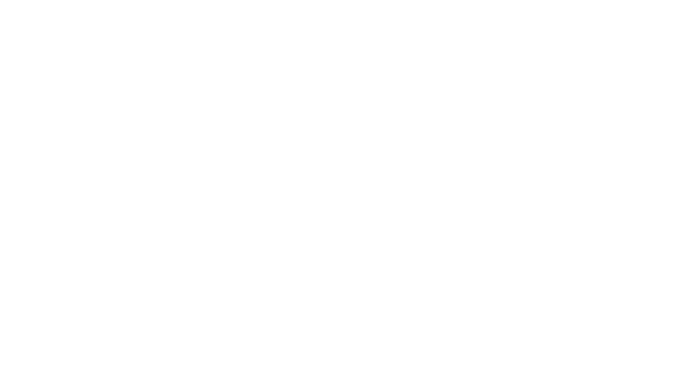 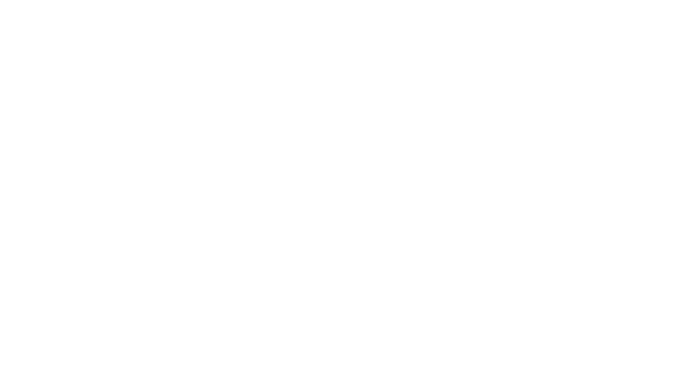 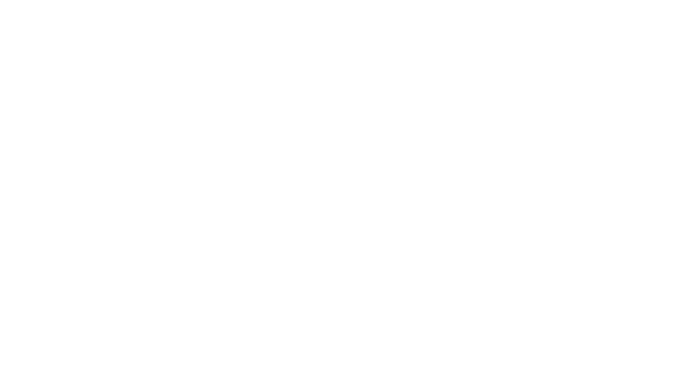 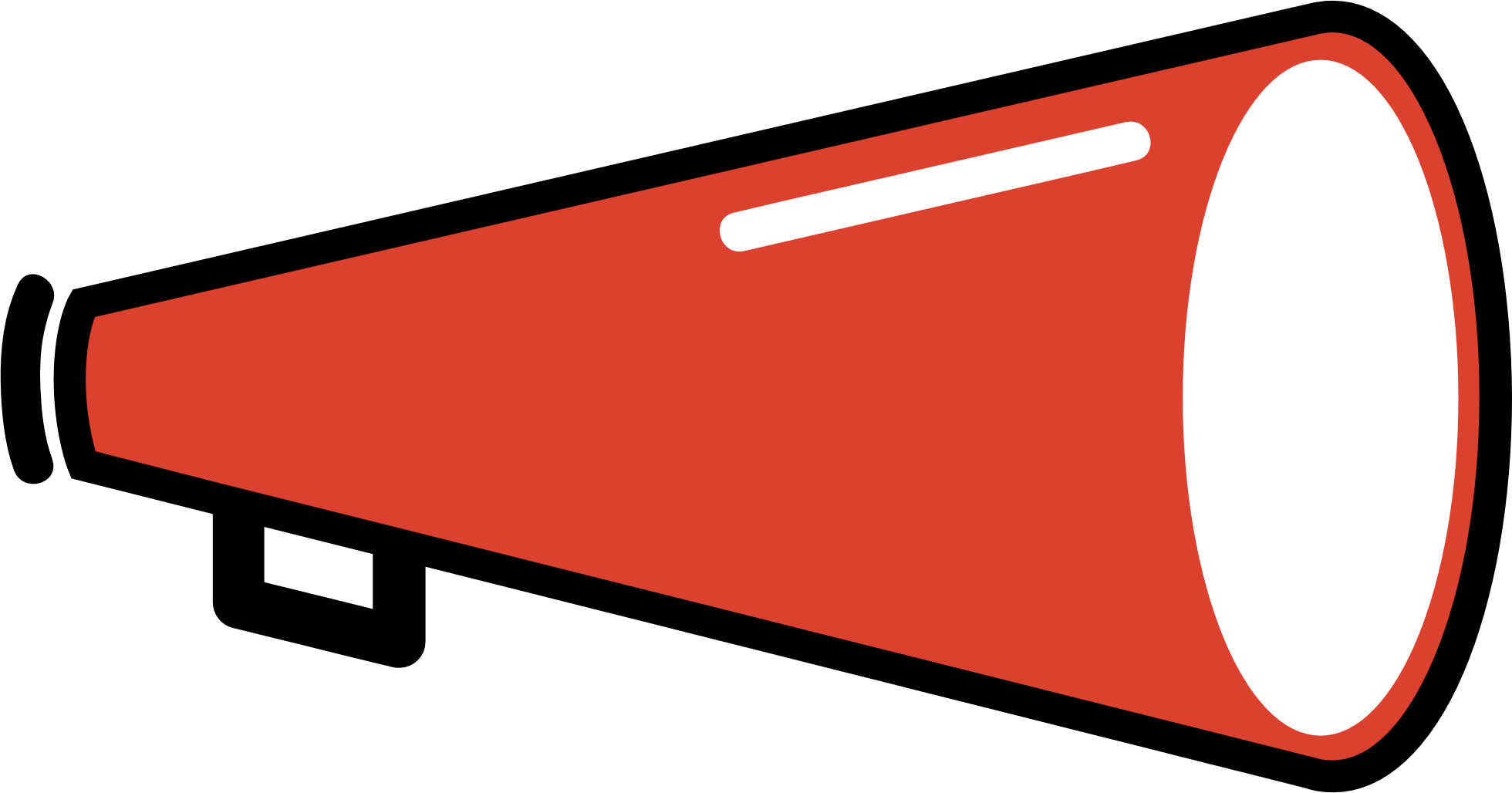 Notiziari mensili della giurisprudenza della corte d'appello
Ricerca testuale grazie al file reso in ocr
utilizzo di plurimi criteri di ricerca
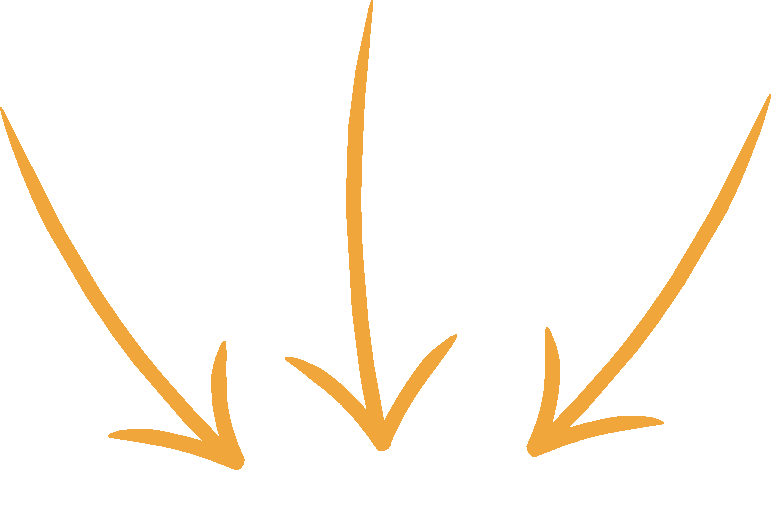 massimazione delle sentenze
collegamenti tra precedenti conformi/difformi
e tra gradi di giudizio
SharePoint
Catalogazione e ricerca delle pronunce con filtri plurimi e metadati:
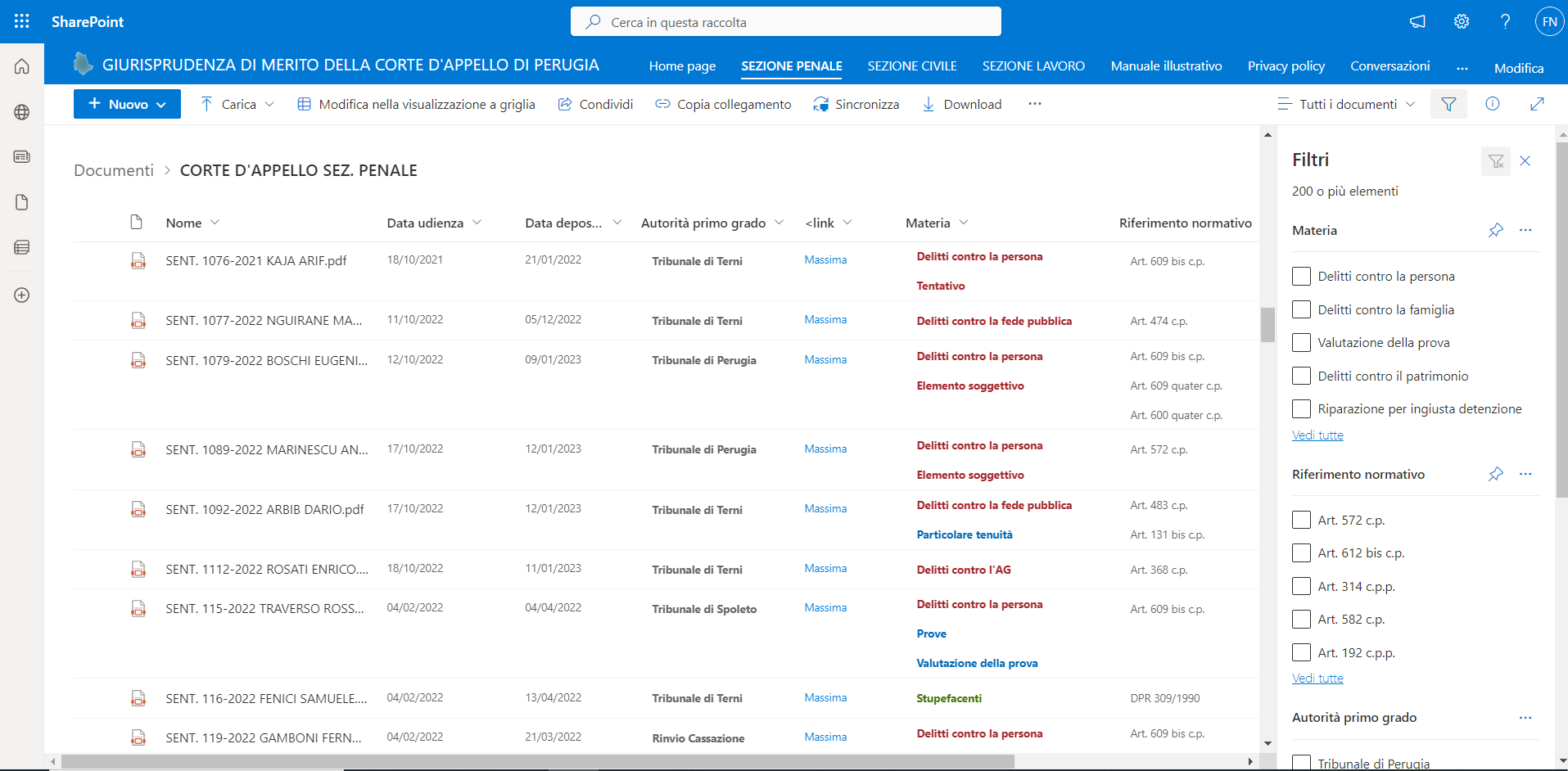 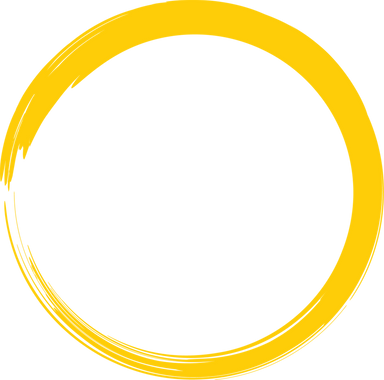 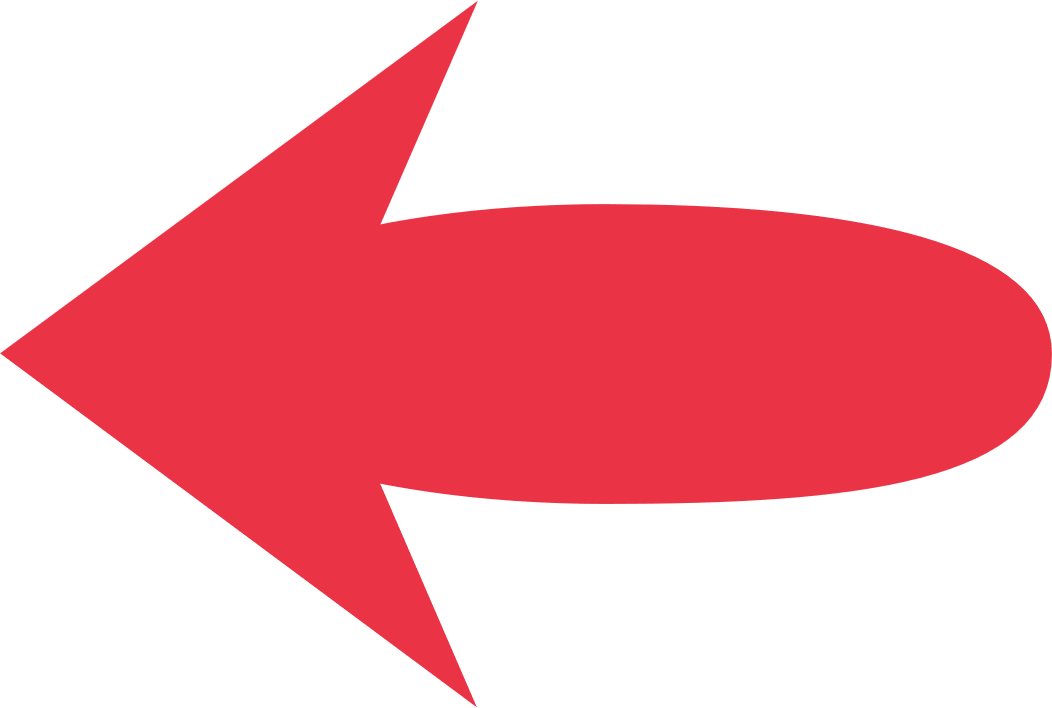 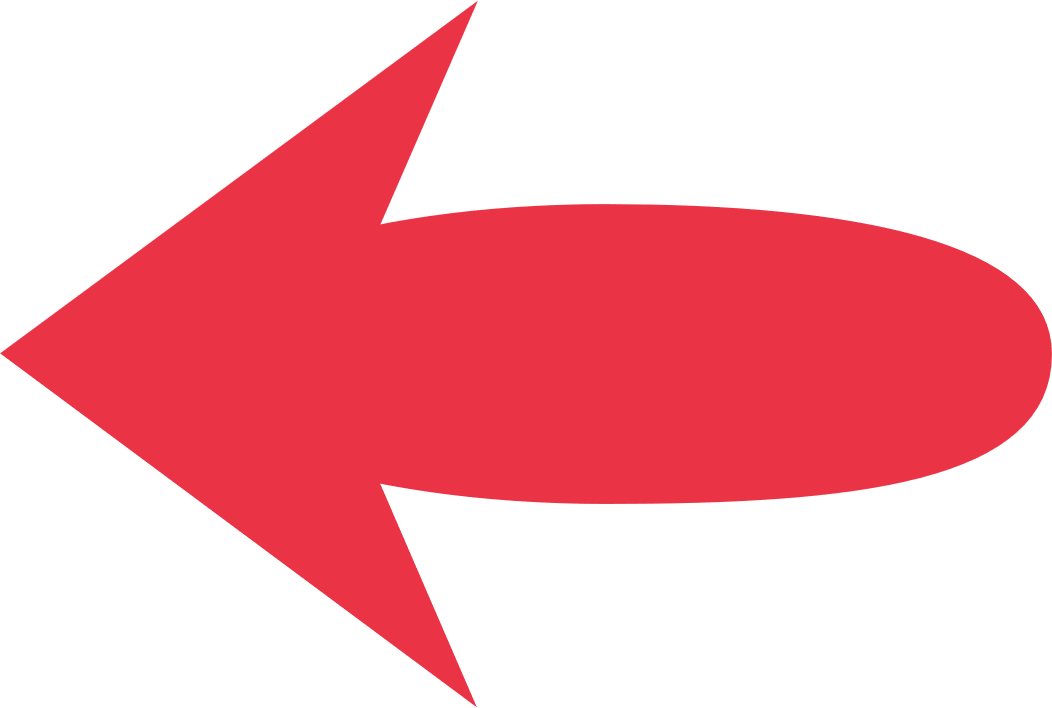 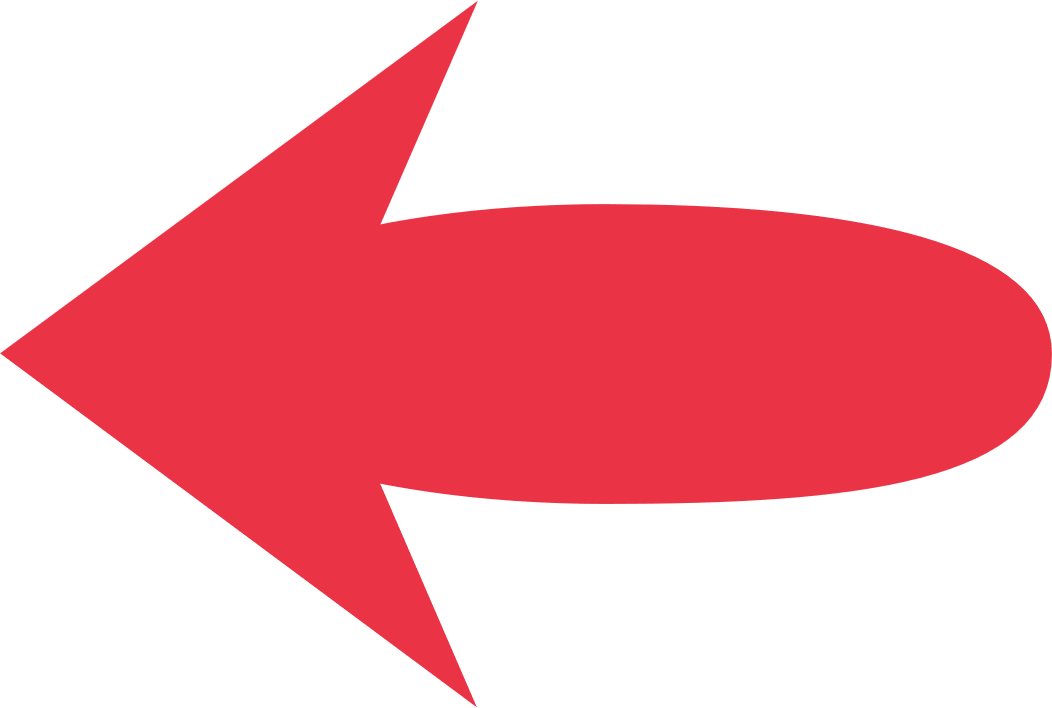 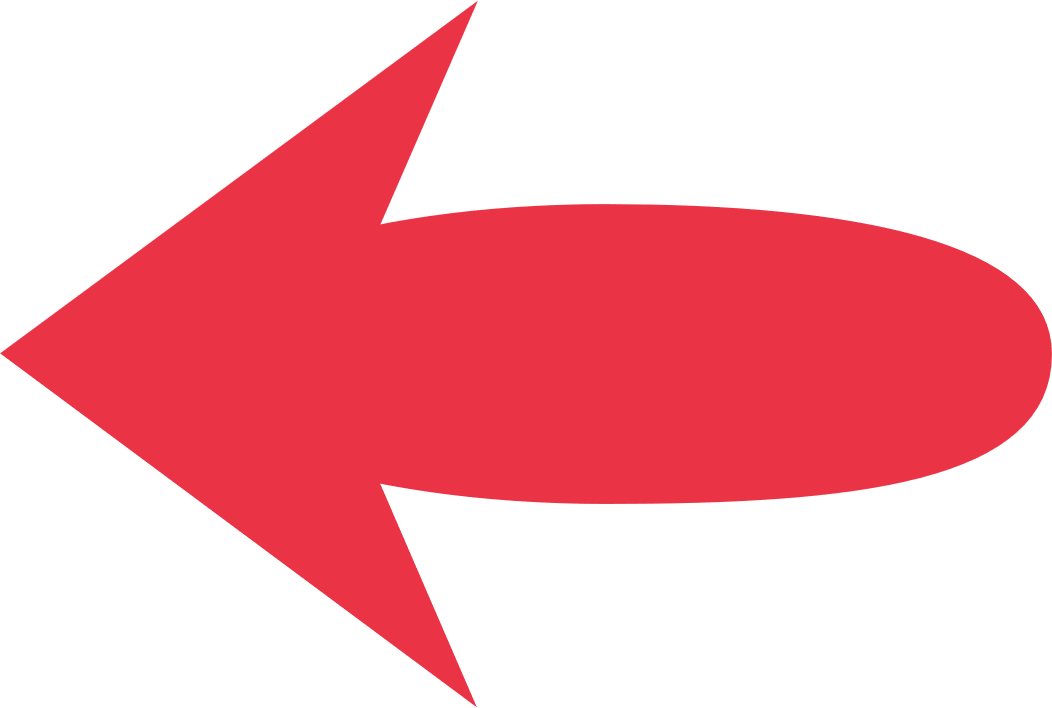 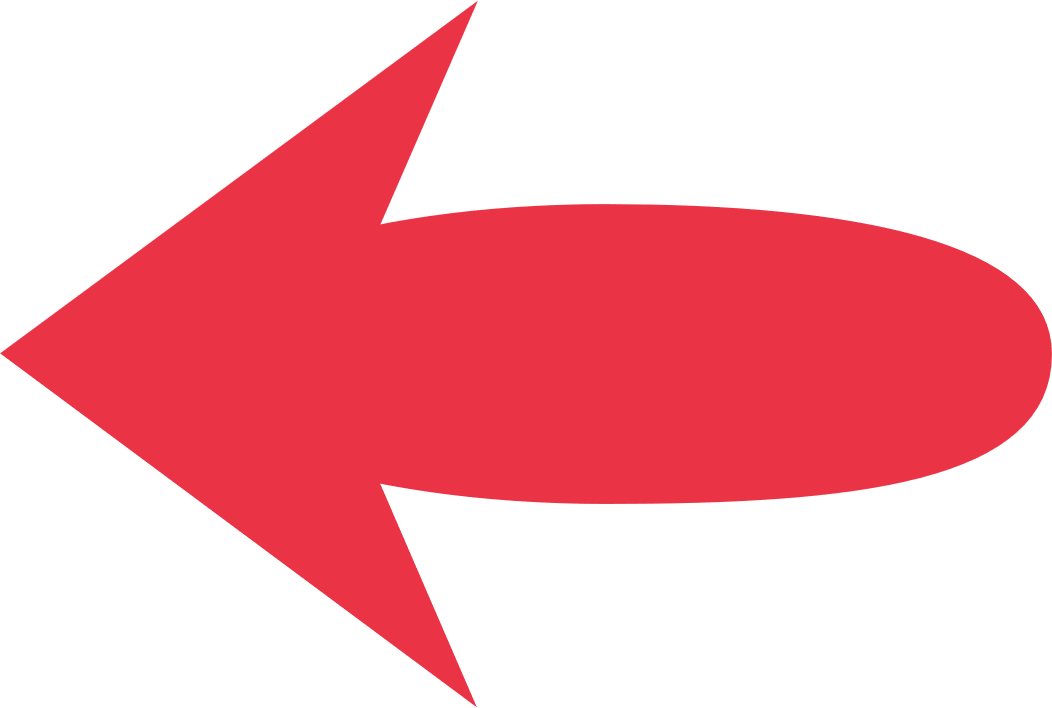 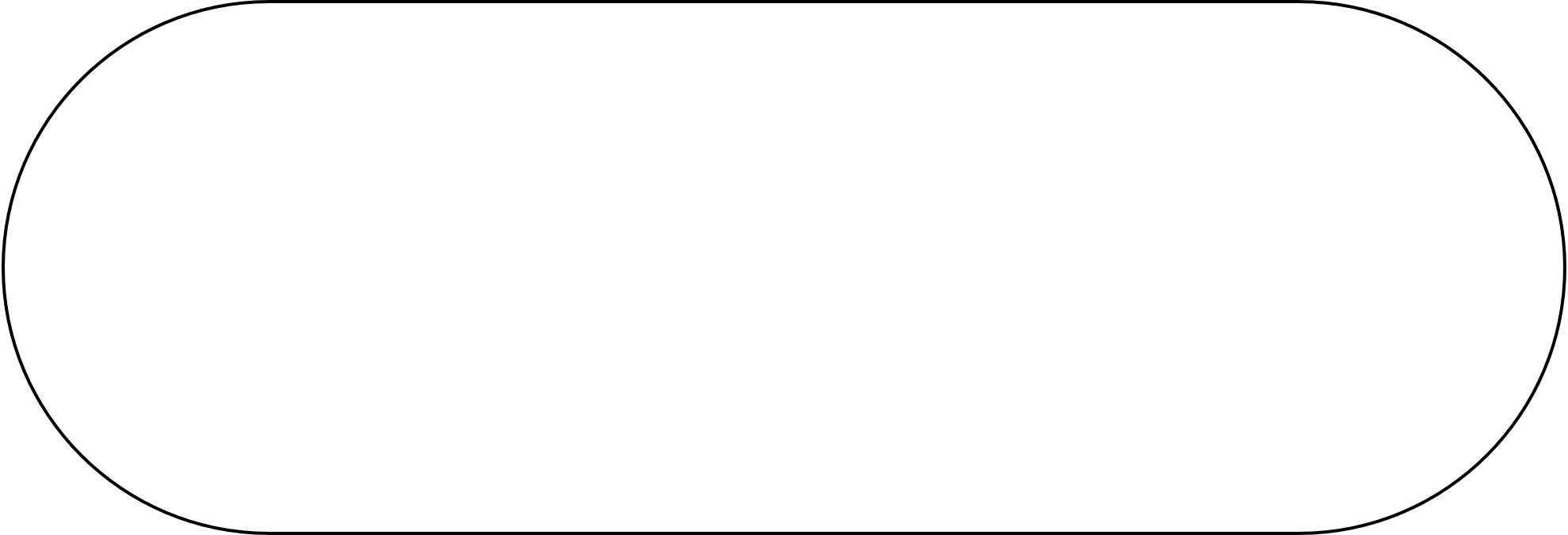 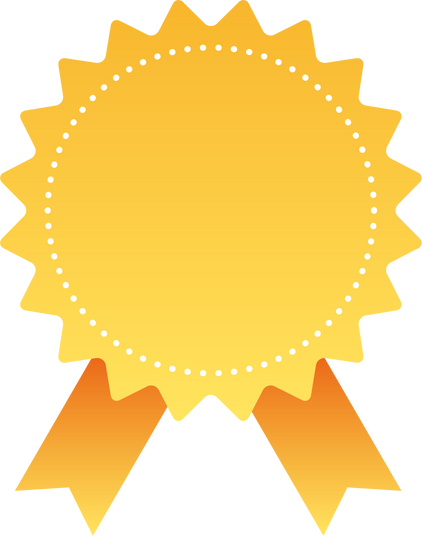 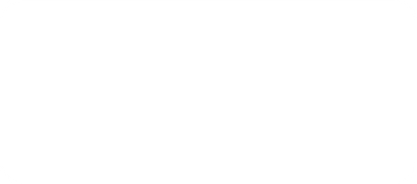 file ocr
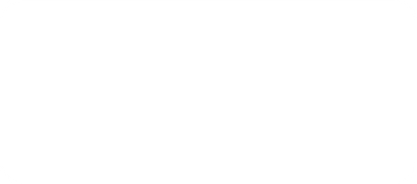 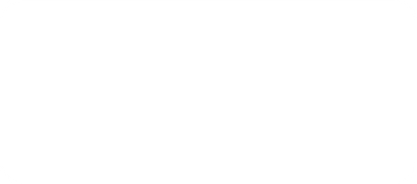 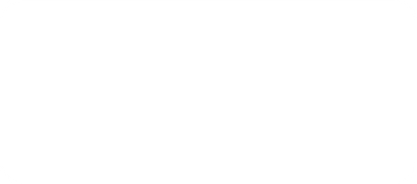 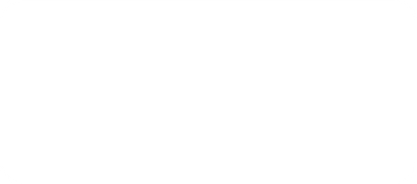 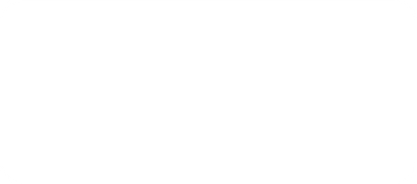 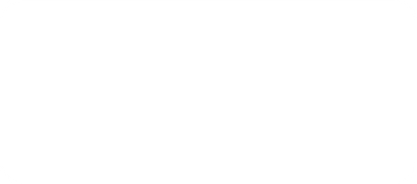 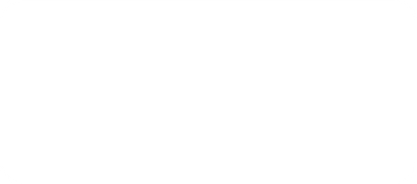 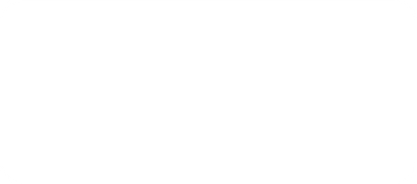 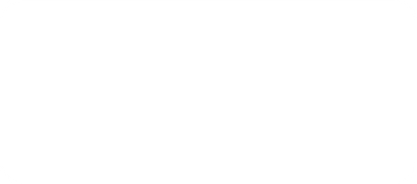 Massimazione delle pronunce valorizzando il fatto concreto
collegamenti con il grado di giudizio precedente
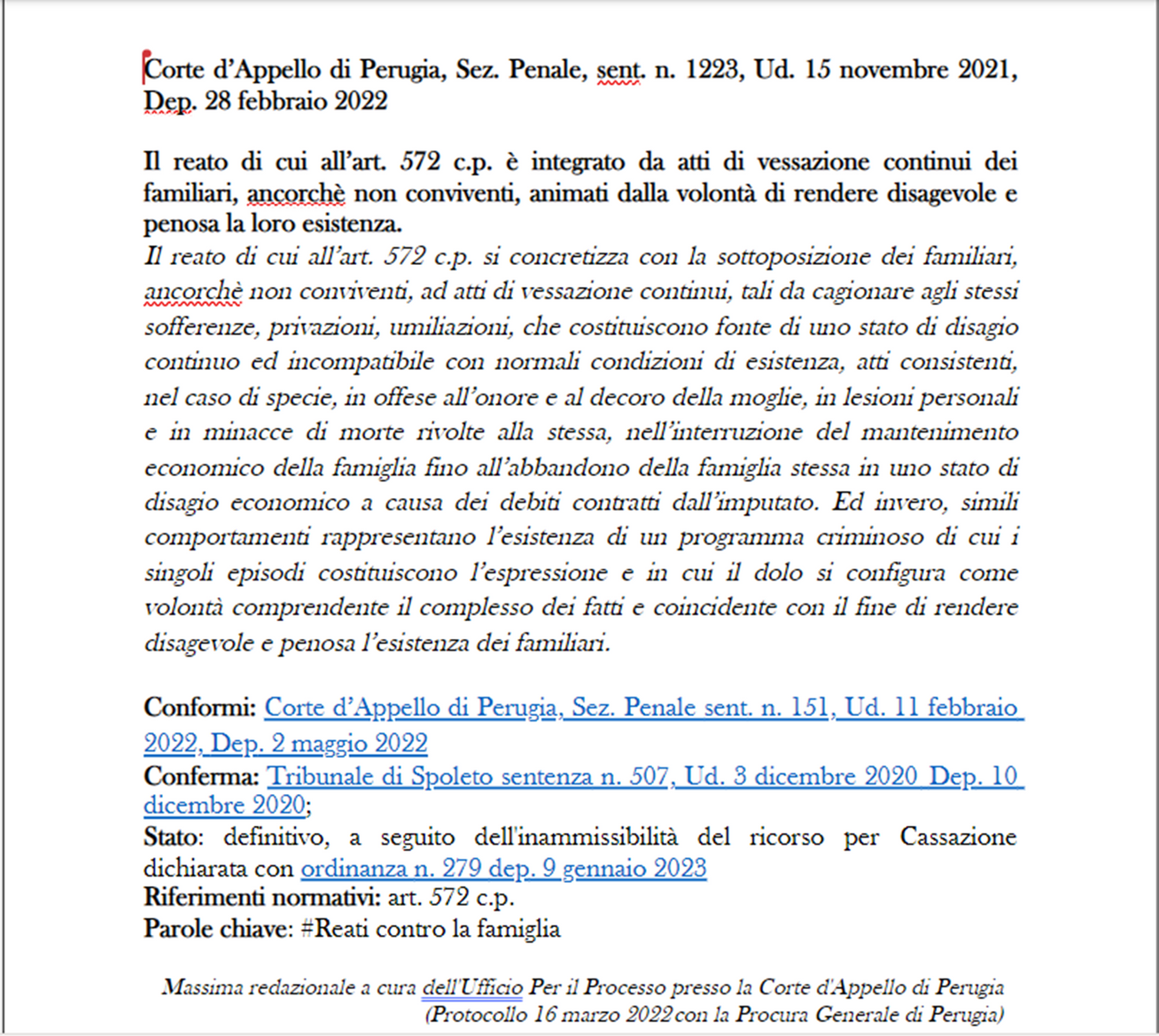 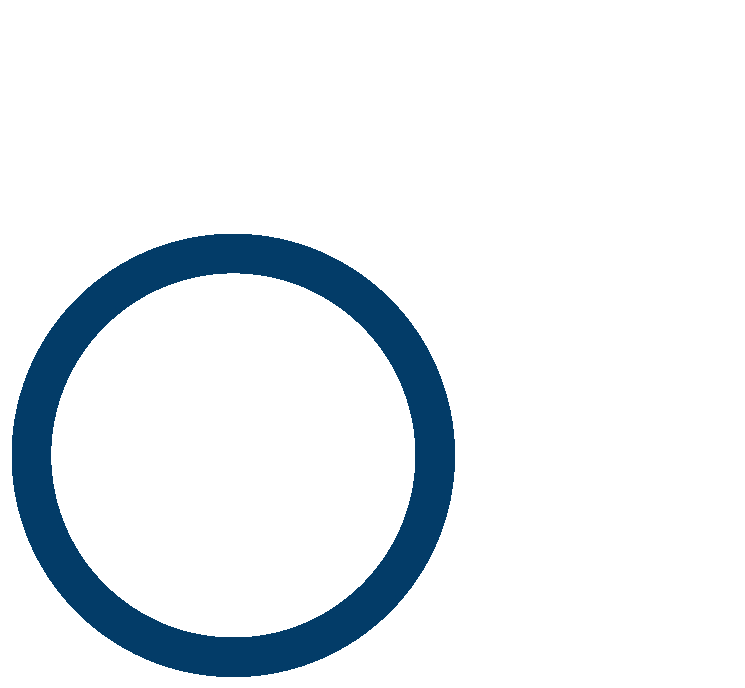 Collegamenti con l'eventuale giudizio di Cassazione
Catalogazione dei provvedimenti secondo parole chiave e riferimenti normativi
Collegamento con i precedenti conformi/difformi dell'Ufficio
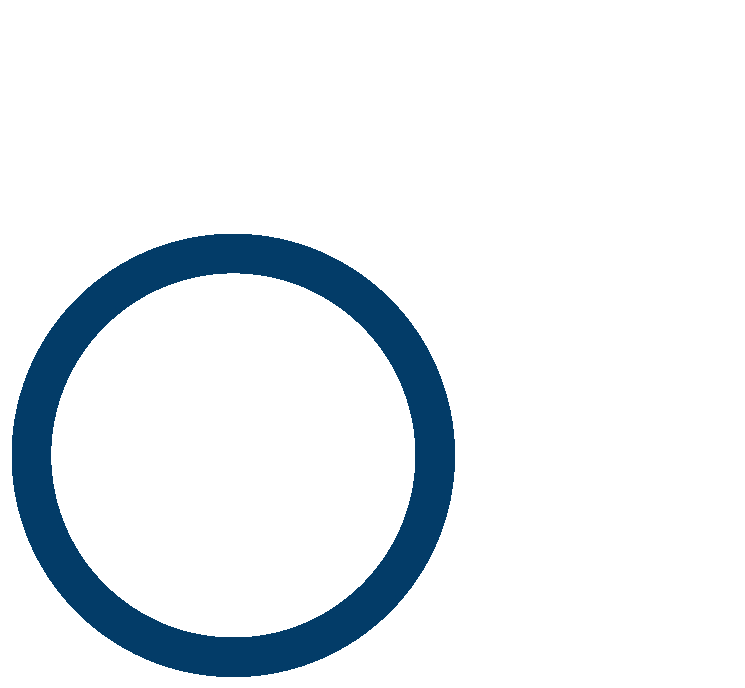 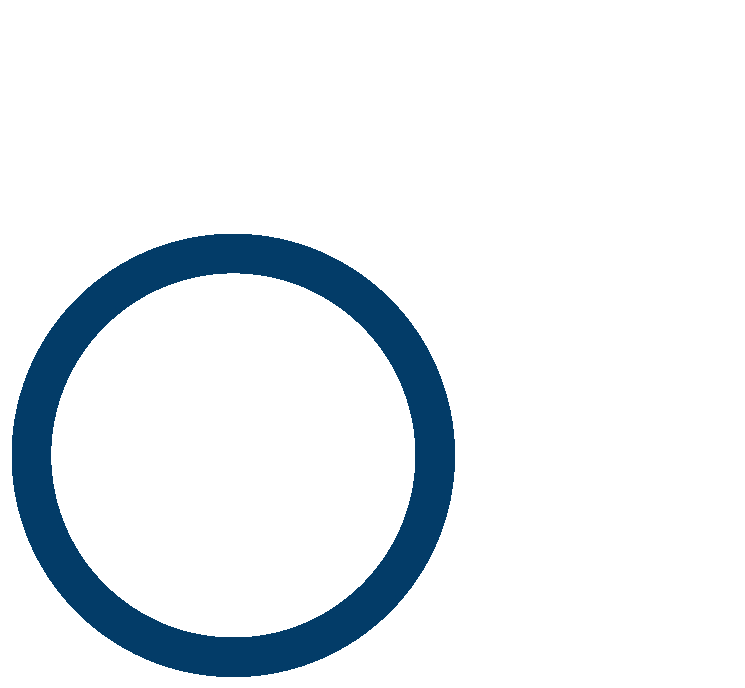 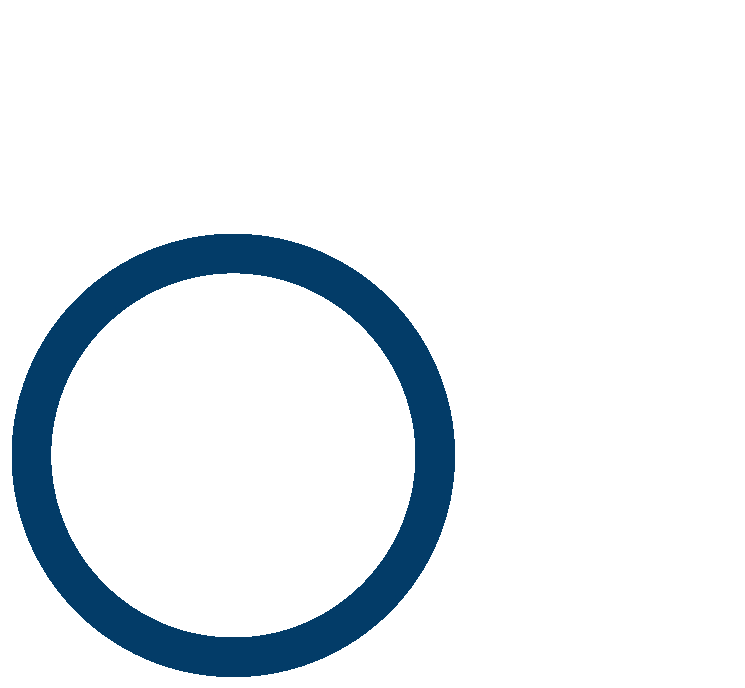 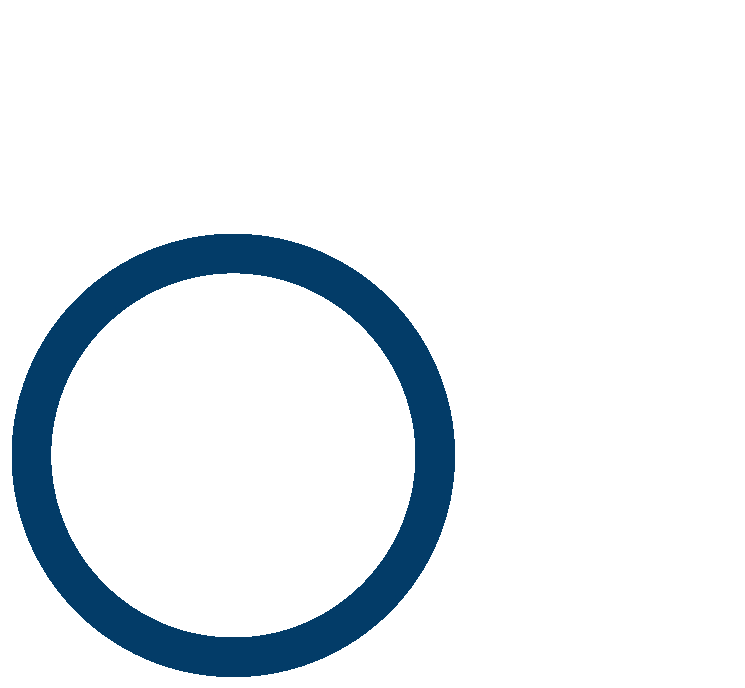 ARCHIVIO MASSIME E ARCHIVIO PROVVEDIMENTI PENALI/CIVILI/LAVORO
La banca 
dati 
nazionale
RICERCA AVANZATA IN and, or, not
CREAZIONE DI AREA DI RICERCA ANCHE CON L'INSERIMENTO DI ANNOTAZIONI PERSONALIZZATE
ARCHIVIO DOCUMENTI INSERITI SUDDIVISI PER DISTRETTI ed UFFICI
MONITORAGGIO DEI PROVVEDIMENTI INSERITI
RICERCA SEMPLICE (con plurimi criteri in and)
CONDIVISIONE DELLE RICERCHE
CHATBOT
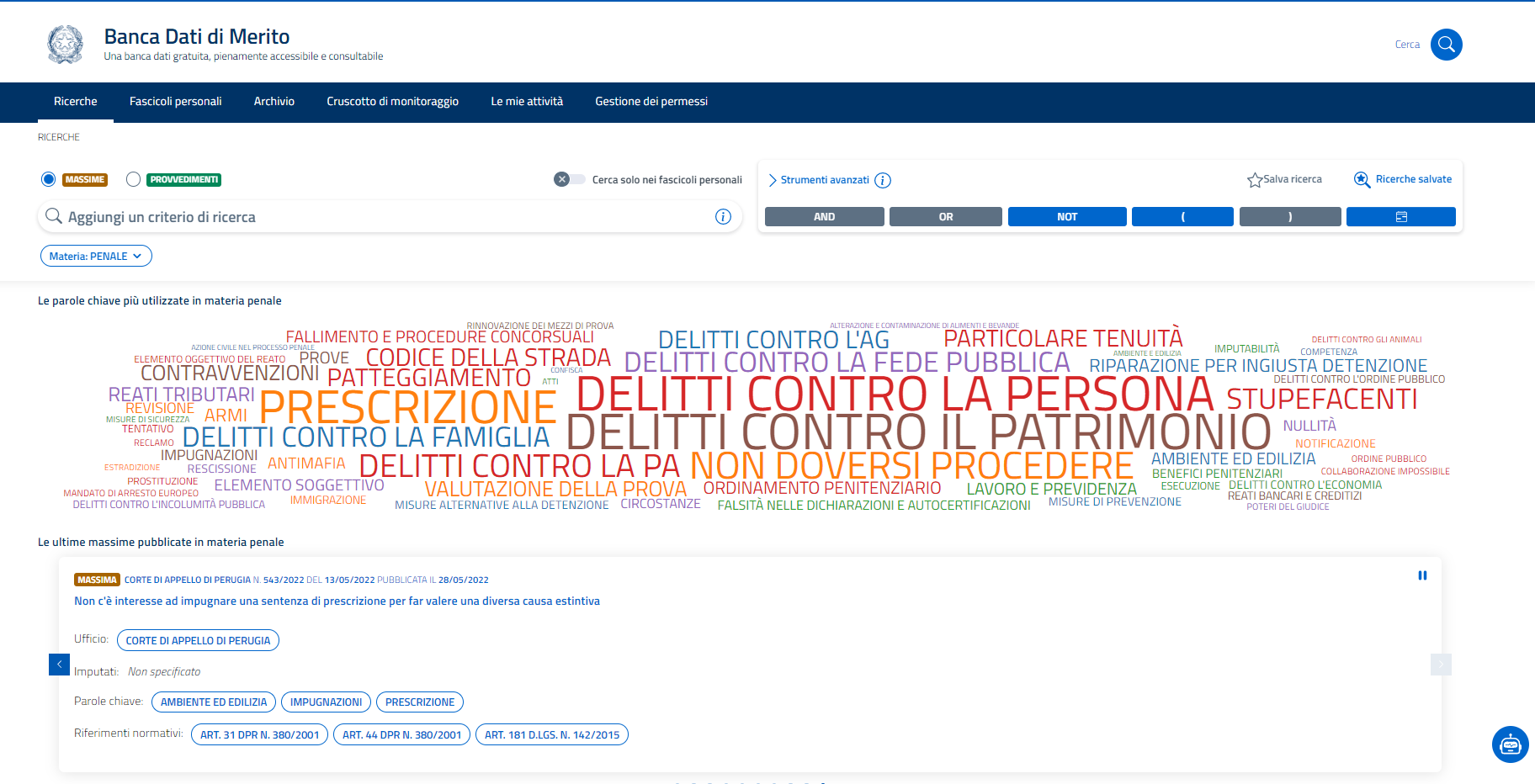 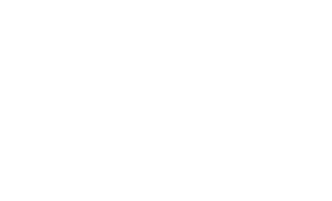 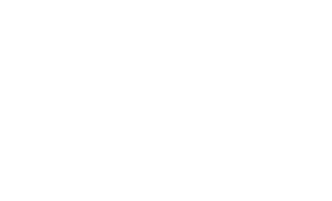 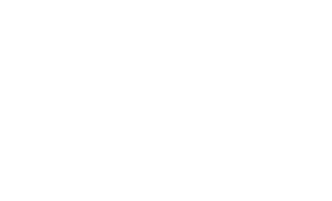 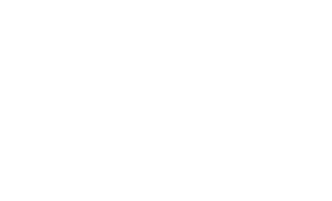 La banca 
dati 
nazionale
es. di Ricerca semplice nell'archivio massime con la combinazione di più filtri: 
ufficio, riferimento normativo e testo libero
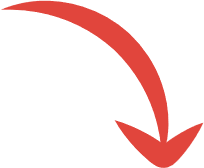 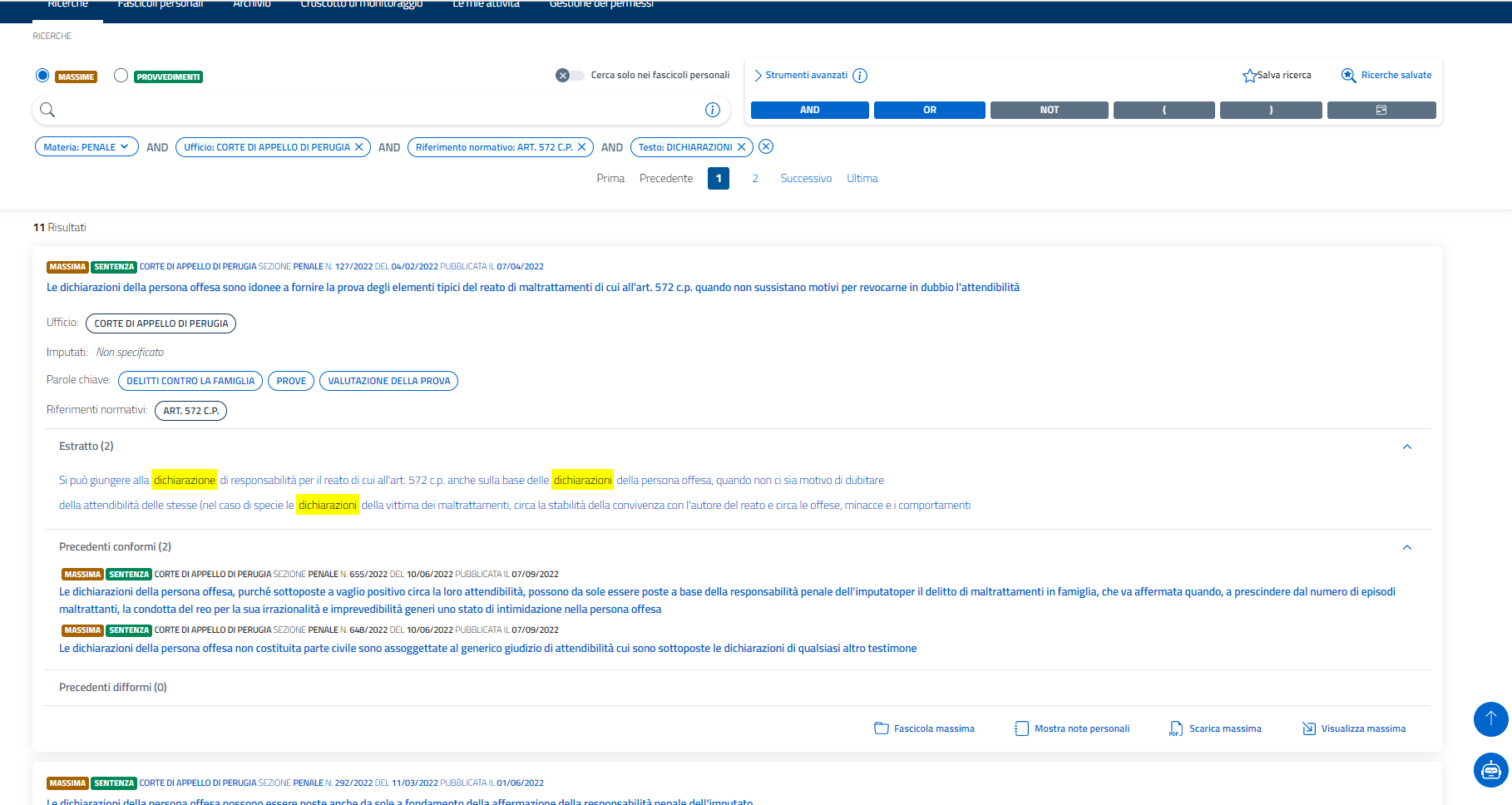 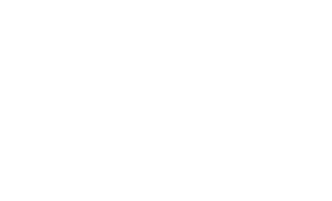 possibilita' di salvare la ricerca
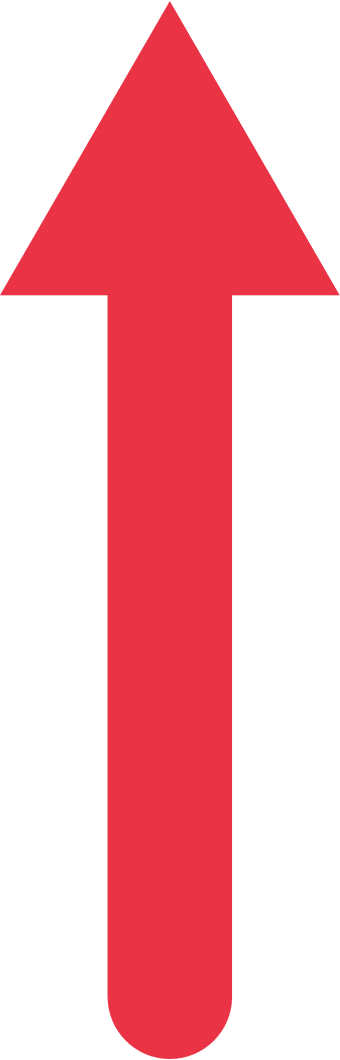 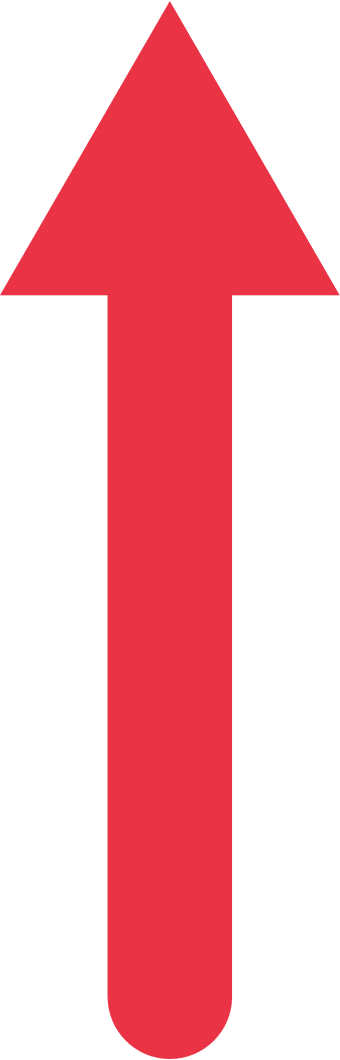 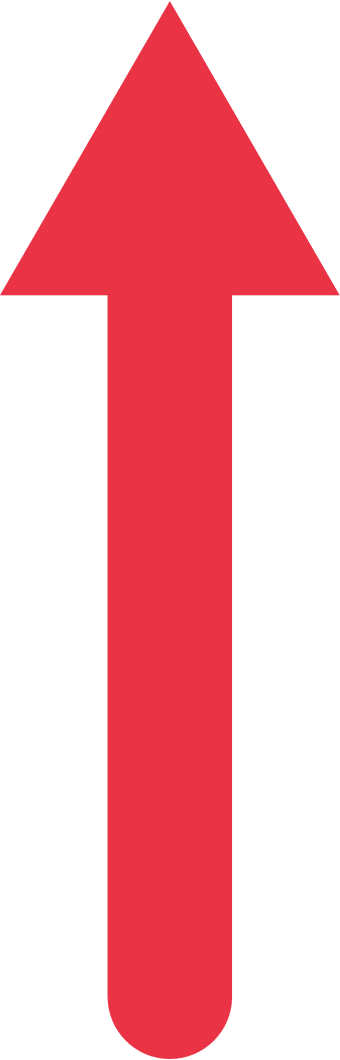 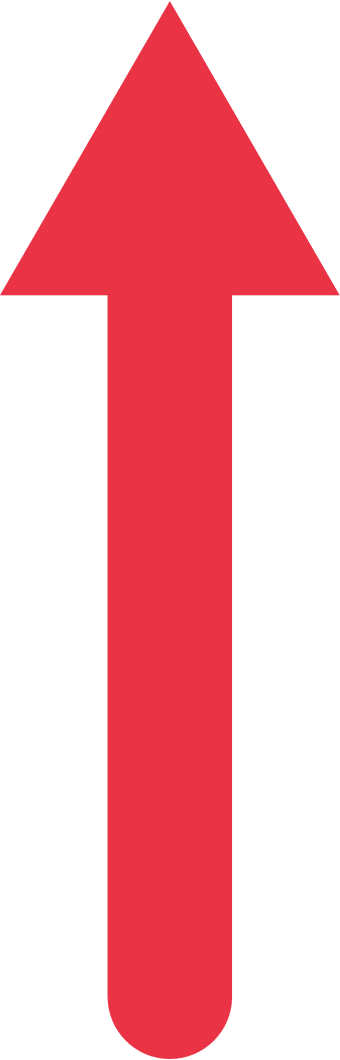 anteprima risultati della ricerca testuale
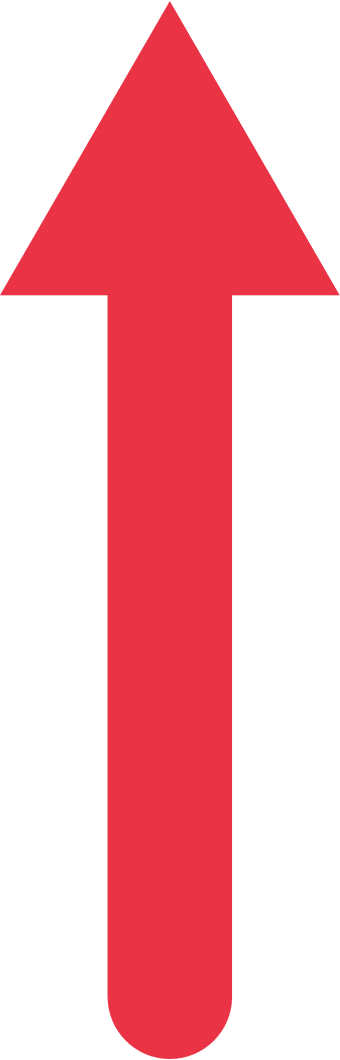 anteprima precedenti conformi/difformi
possibilita' di aggiungere note personali di commento visibili al solo utente
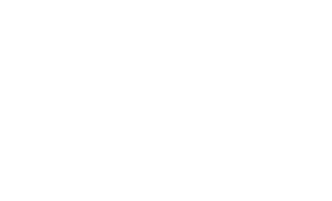 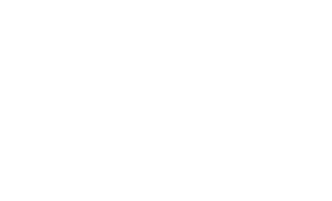 possibilita' di generare il pdf della massima con i metadati
La banca 
dati 
nazionale
Possibilità di navigare tra i risultati e raggiungere tramite link le massime e i provvedimenti collegati
Possibilità di scaricare il testo del provvedimento e il pdf della massima con i metadati e le note dell'utente
Possibilità di copiare la massima o i suoi estremi come citazione
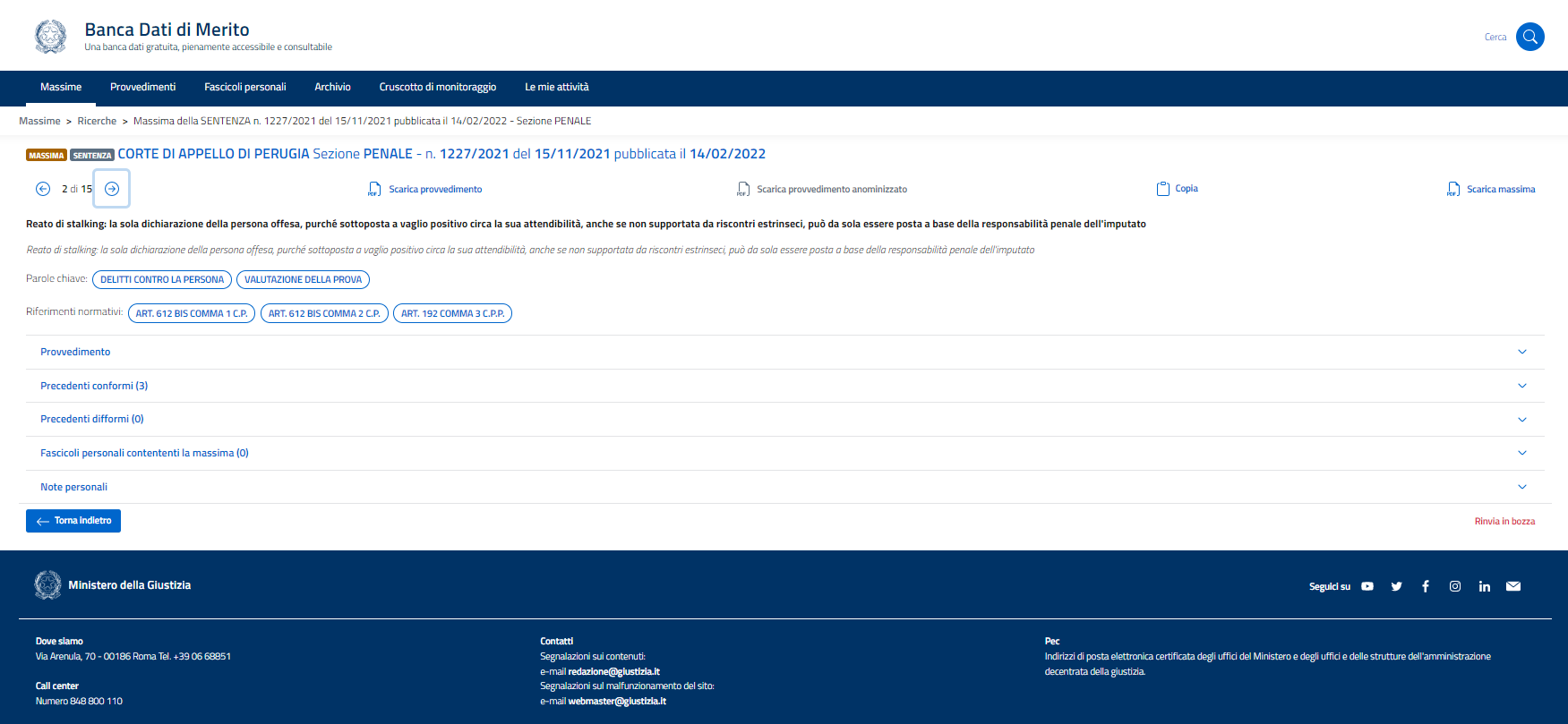 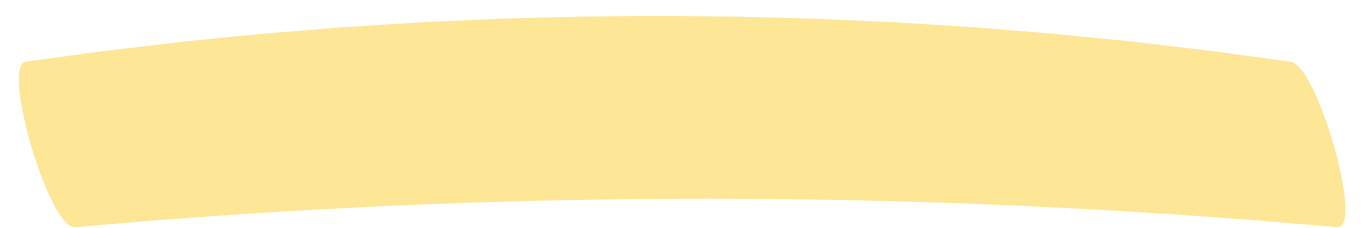 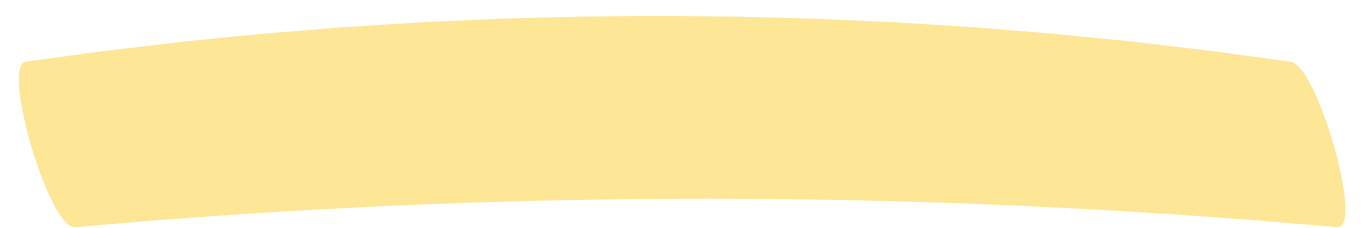 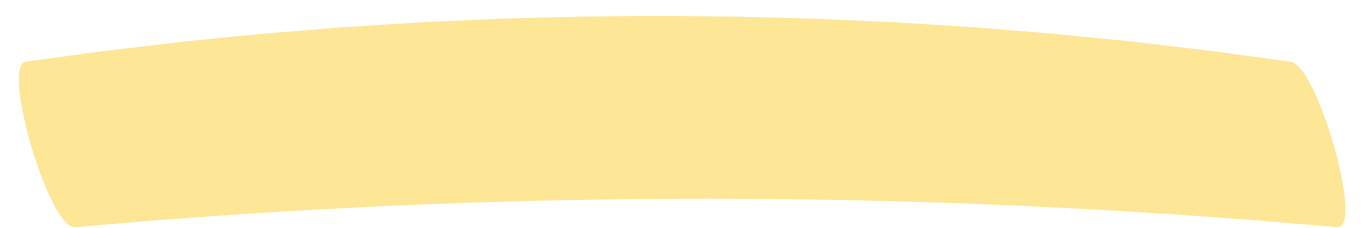 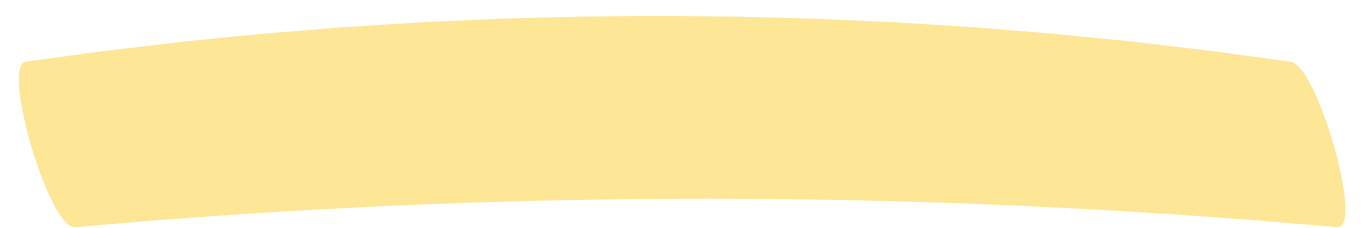 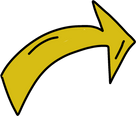 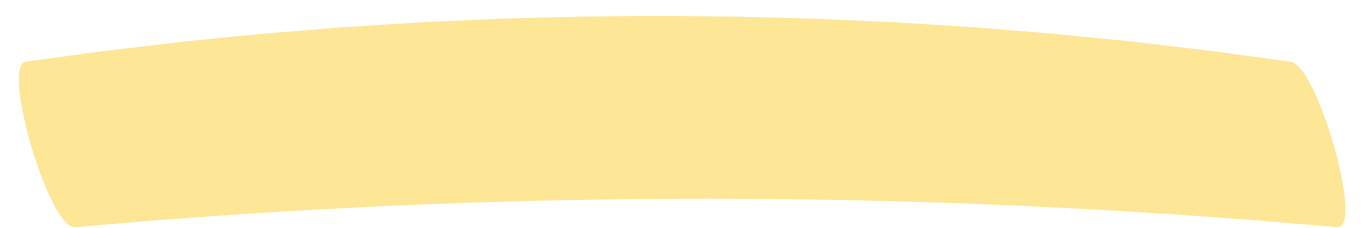 Catalogazione dei provvedimenti secondo parole chiave e riferimenti normativi
esito rispetto al grado di giudizio precedente ed eventuali annotazioni
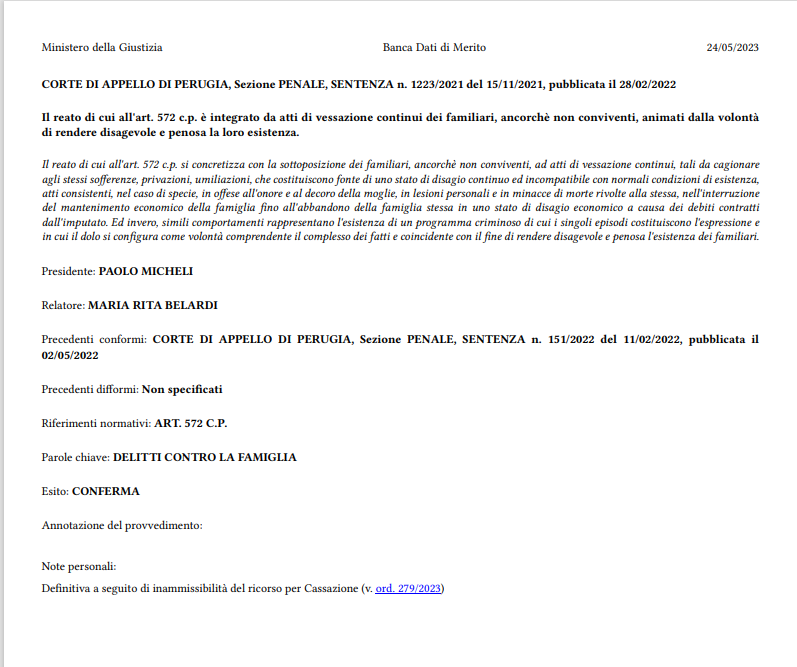 La scheda della massima
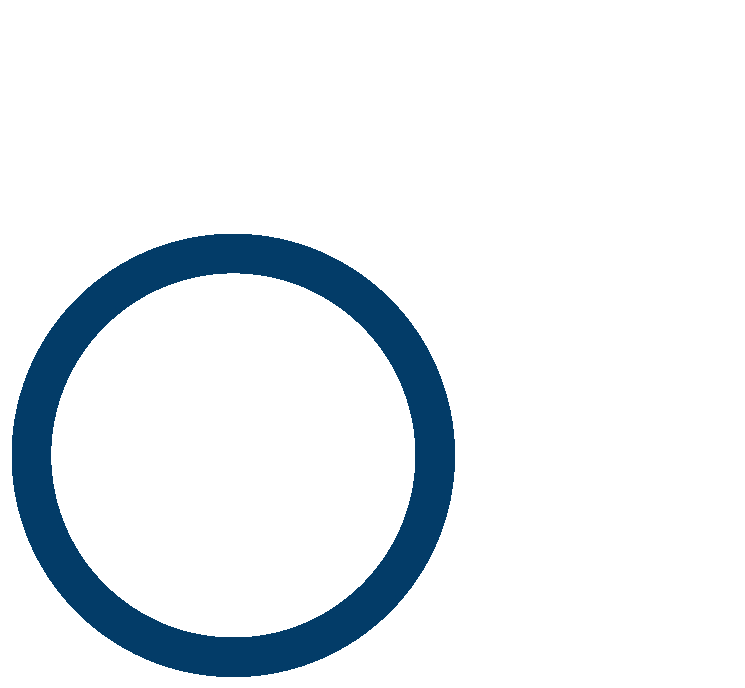 Collegamenti con l'eventuale giudizio di Cassazione
Note personali dell'utente con possibilità di creare link interni o esterni alla banca dati
Collegamento con i precedenti conformi/difformi dell'Ufficio
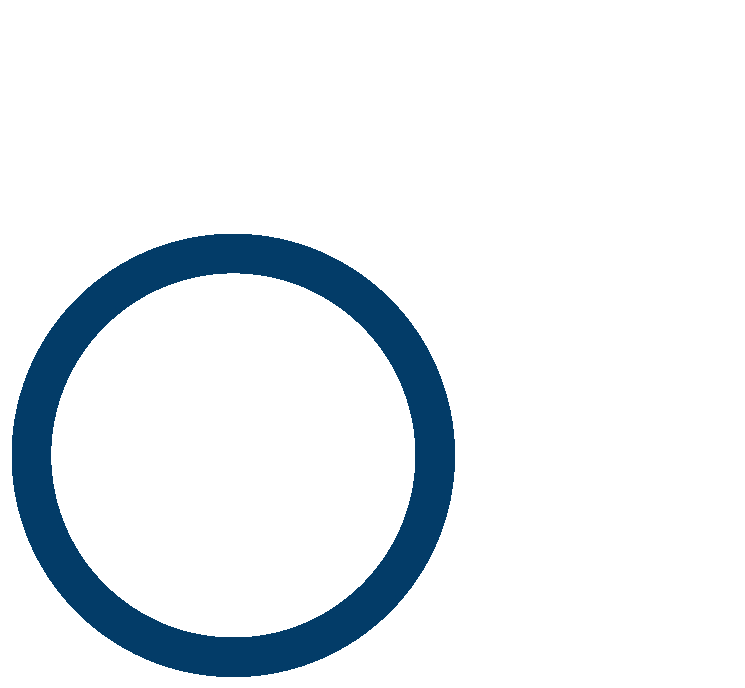 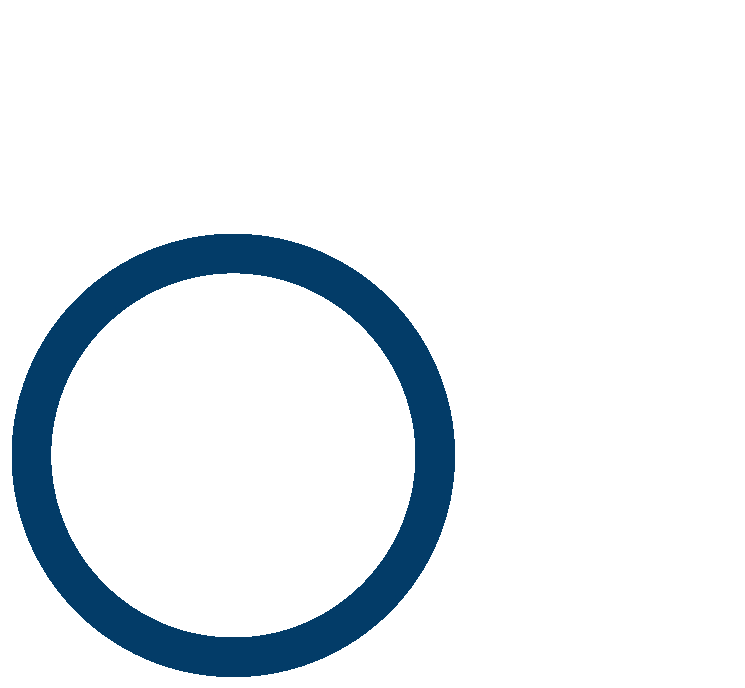 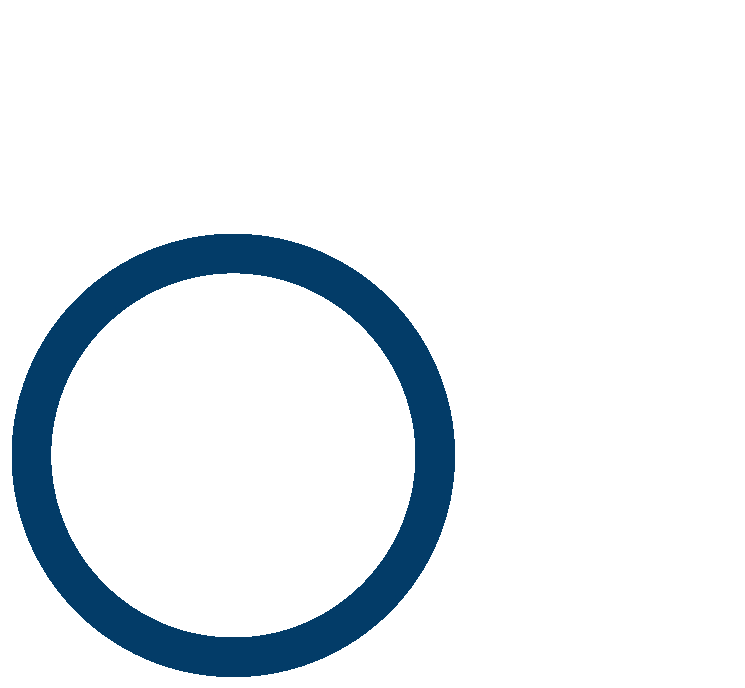 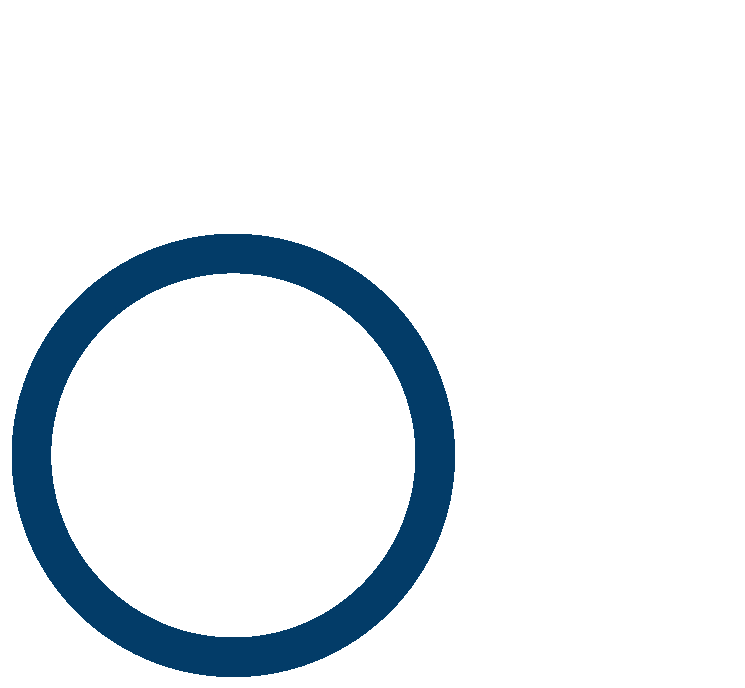 La banca dati nazionale
La pagina del provvedimento
La banca 
dati 
nazionale
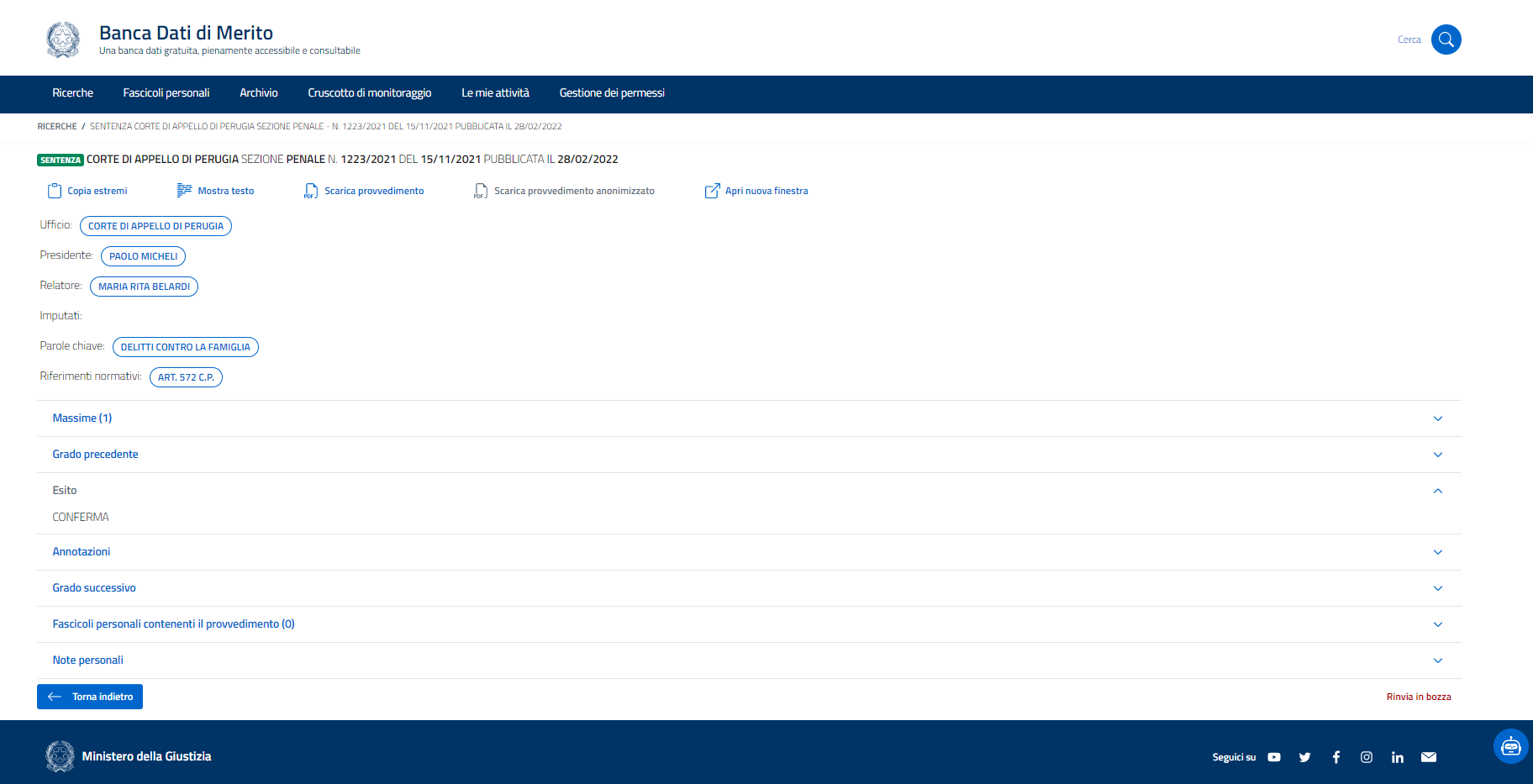 massima/e del provvedimento
collegamento al grado precedente/successivo
esito del giudizio ed eventuali annotazioni DEL REDATTORE (ad es. sulla pena)
spazio note dell'utente, funzione copia estremi, pdf del provvedimento
OPZIONE MOSTRA provvediMENTO
la ricerca testuale  consente di ricercare un testo "libero" all'interno del provvedimento
IL SISTEMA CONSENTE ANCHE, cliccando su di esso
La funzione di ricerca all'interno del provvedimento
DI visualizzare L'INTERO PROVVEDIMENTO, DI NAVIGARE ED EFFETTUARE ULTERIORI RICERCHE ALL'INTERNO DI ESSO
il sistema consente di visualizzare, in estratto, le parti del provvedimento contenenti la parola ricercata
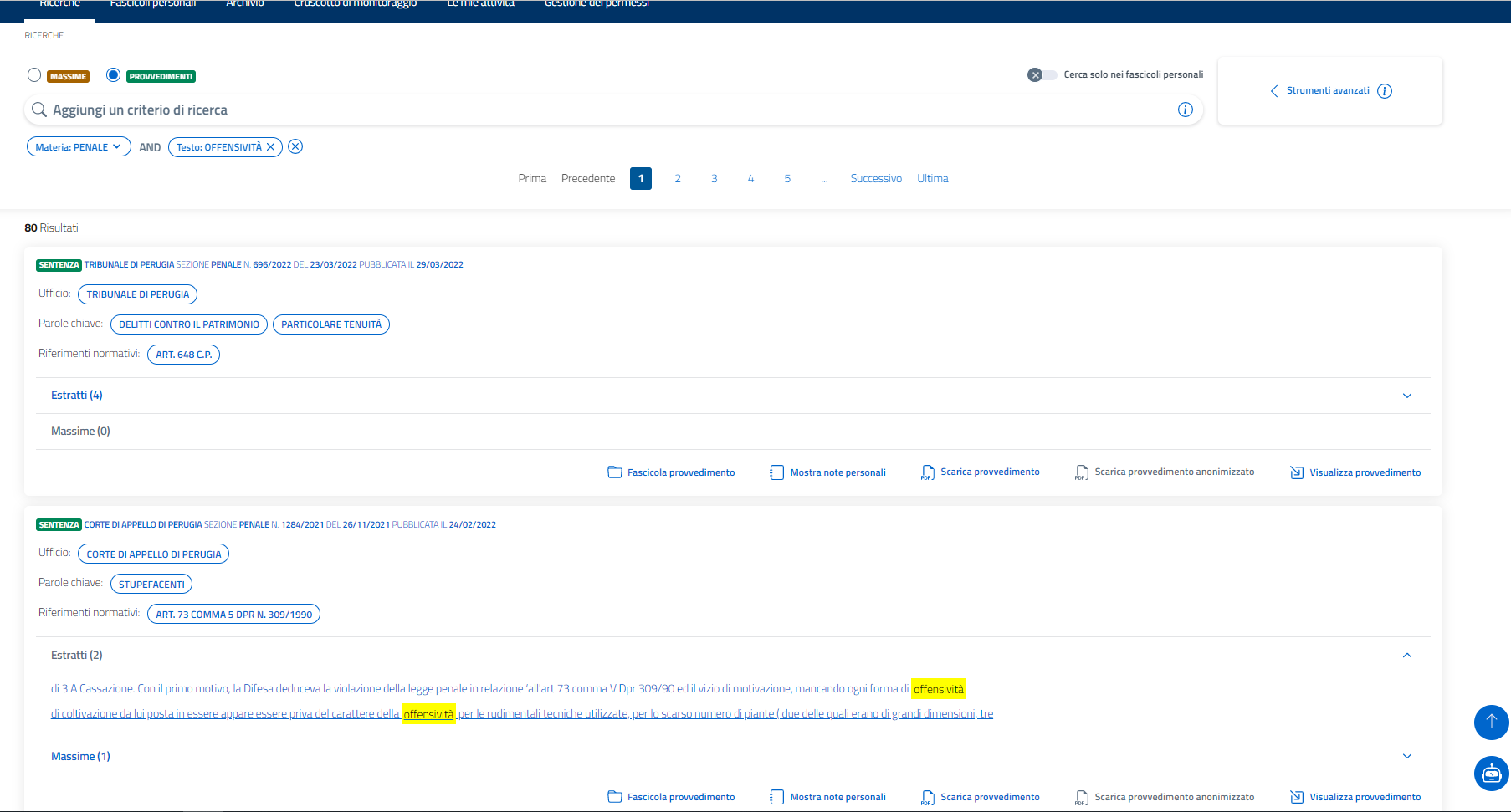 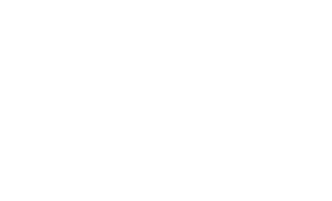 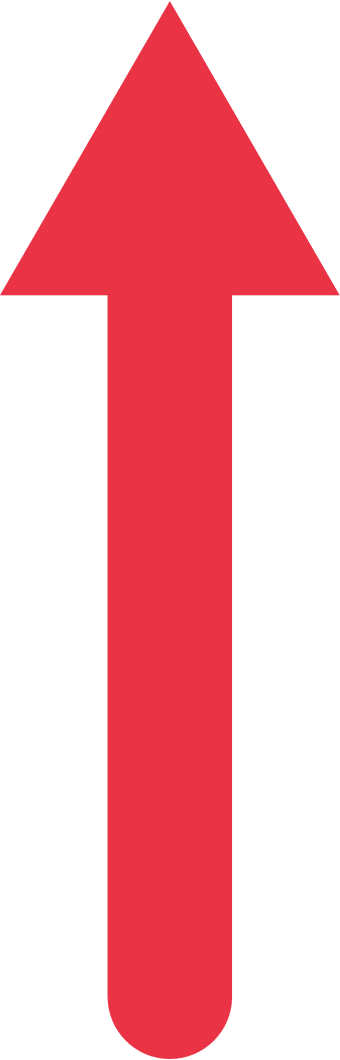 La ricerca nel testo del provvedimento
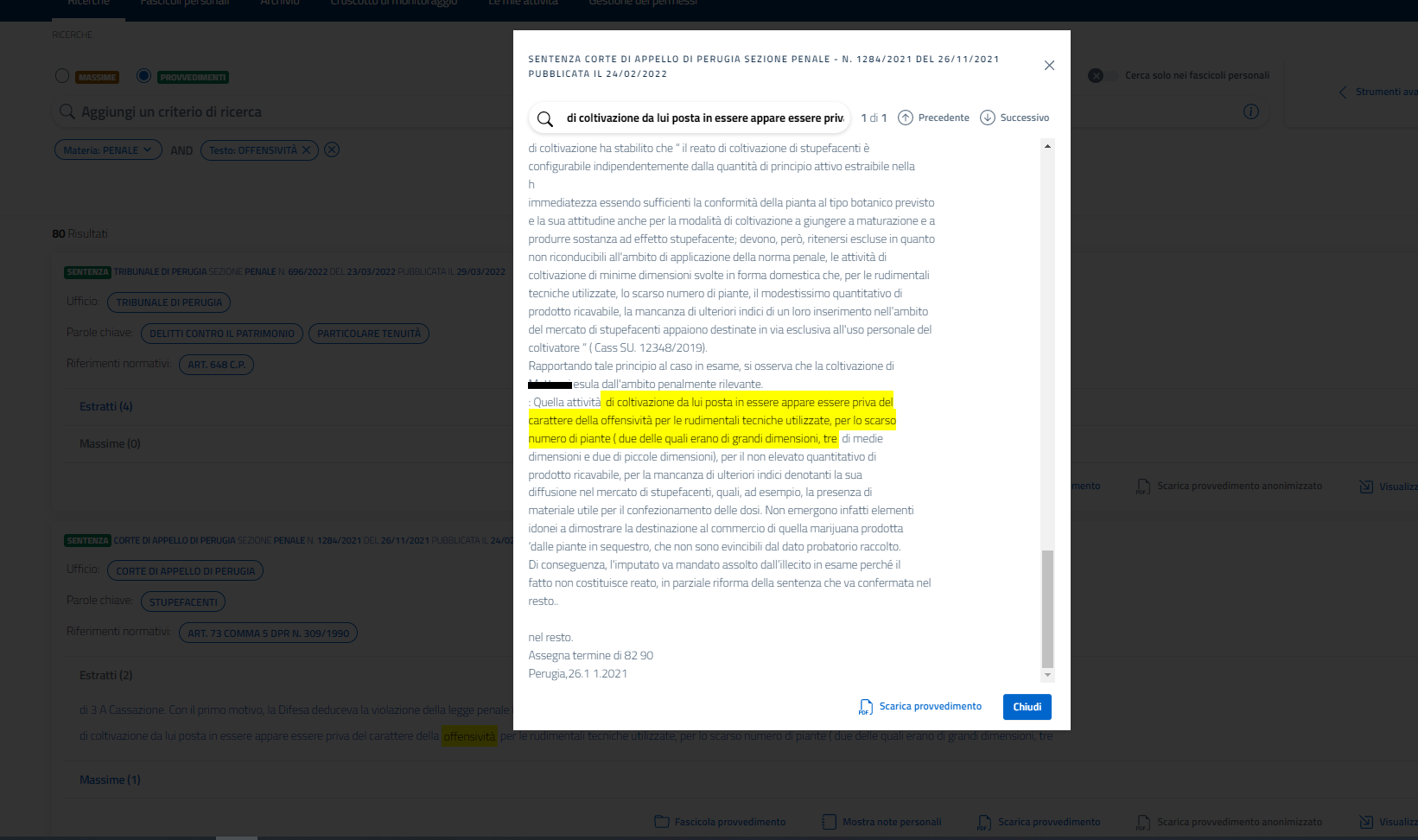 l'estratto selezionato viene evidenziato all'interno dell'intero testo del provvedimento per  consentire all'utente una migliore e più rapida comprensione
dalla finestra aperta sarà inoltre possibile modificare la ricerca testuale, inserendo nuovi criteri di ricerca
la nuova parola inserita nella barra di ricerca viene evidenziata all'interno del provvedimento;
La ricerca nel testo del provvedimento
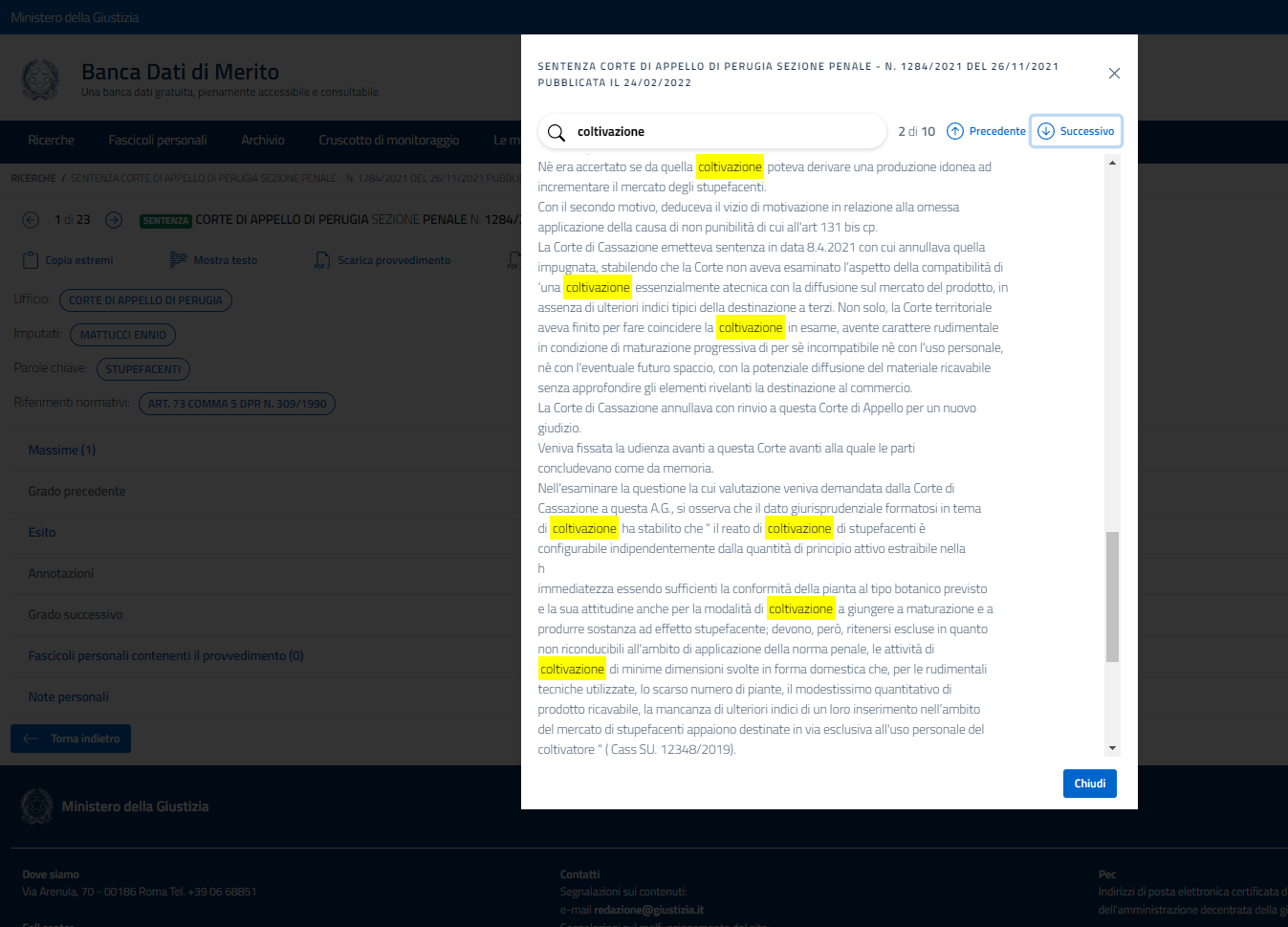 attraverso i pulsanti di navigazione precedente/successivo è possibile scorrere il testo del provvedimento e anche selezionarlo
Banca dati di merito e Intelligenza artificiale: Chatbot e Abstract GPT
Chatbot: consente interazione, in modo conversazionale, con una sorta di assistente virtuale (chatbot AI), al quale porre domande per reperire più facilmente le informazioni desiderate. Nelle risposte viene sempre fornita la fonte attraverso l'indicazione "rif." con  accesso diretto al documento citato;

Abstract GPT: consente di generare, in pochi secondi, un estratto delle pronunce in modo da avere una sintesi del documento e valutarne la sua attinenza alla ricerca ed un eventuale ausilio per la massimazione.
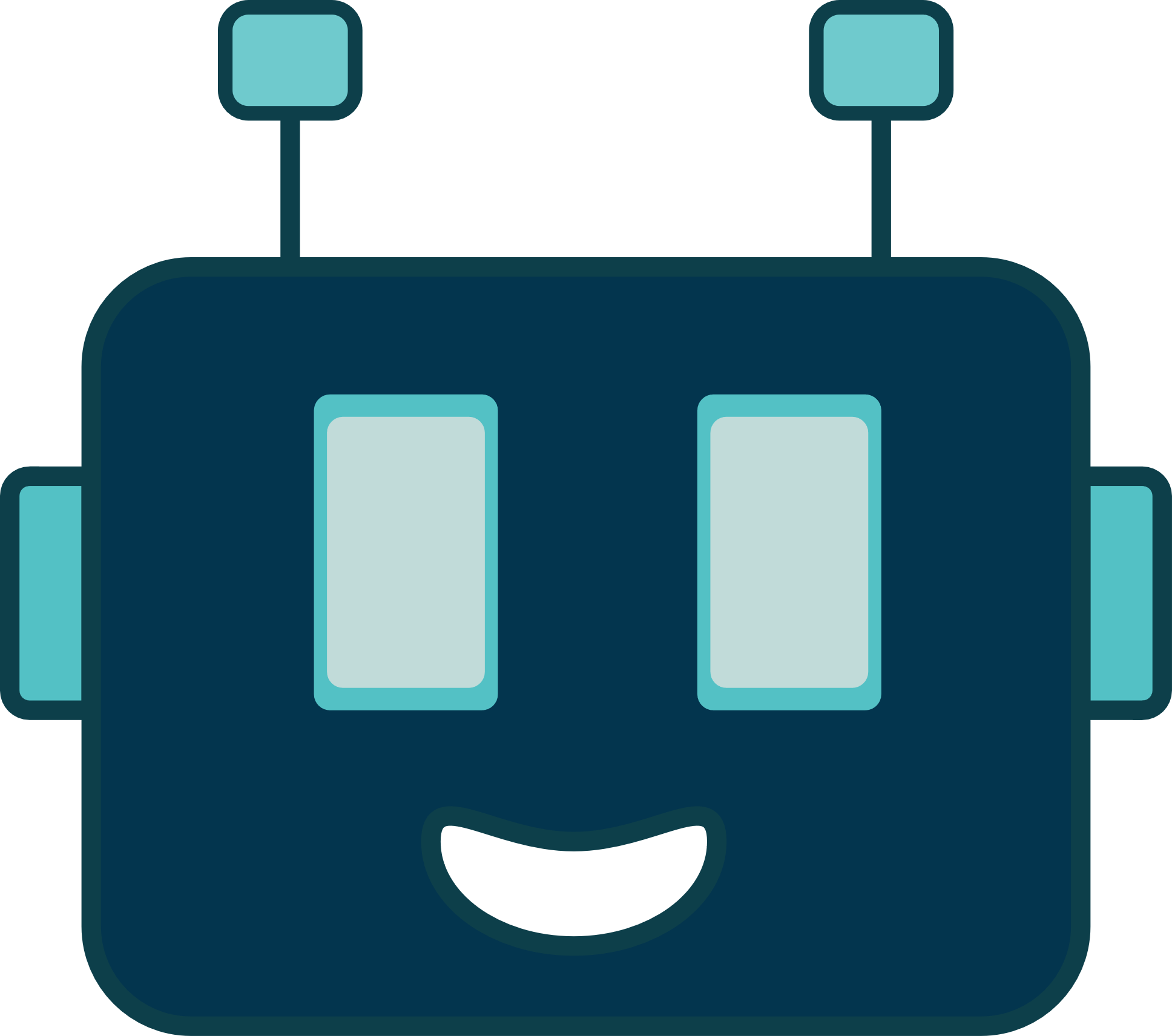 Un esempio di Chatbot
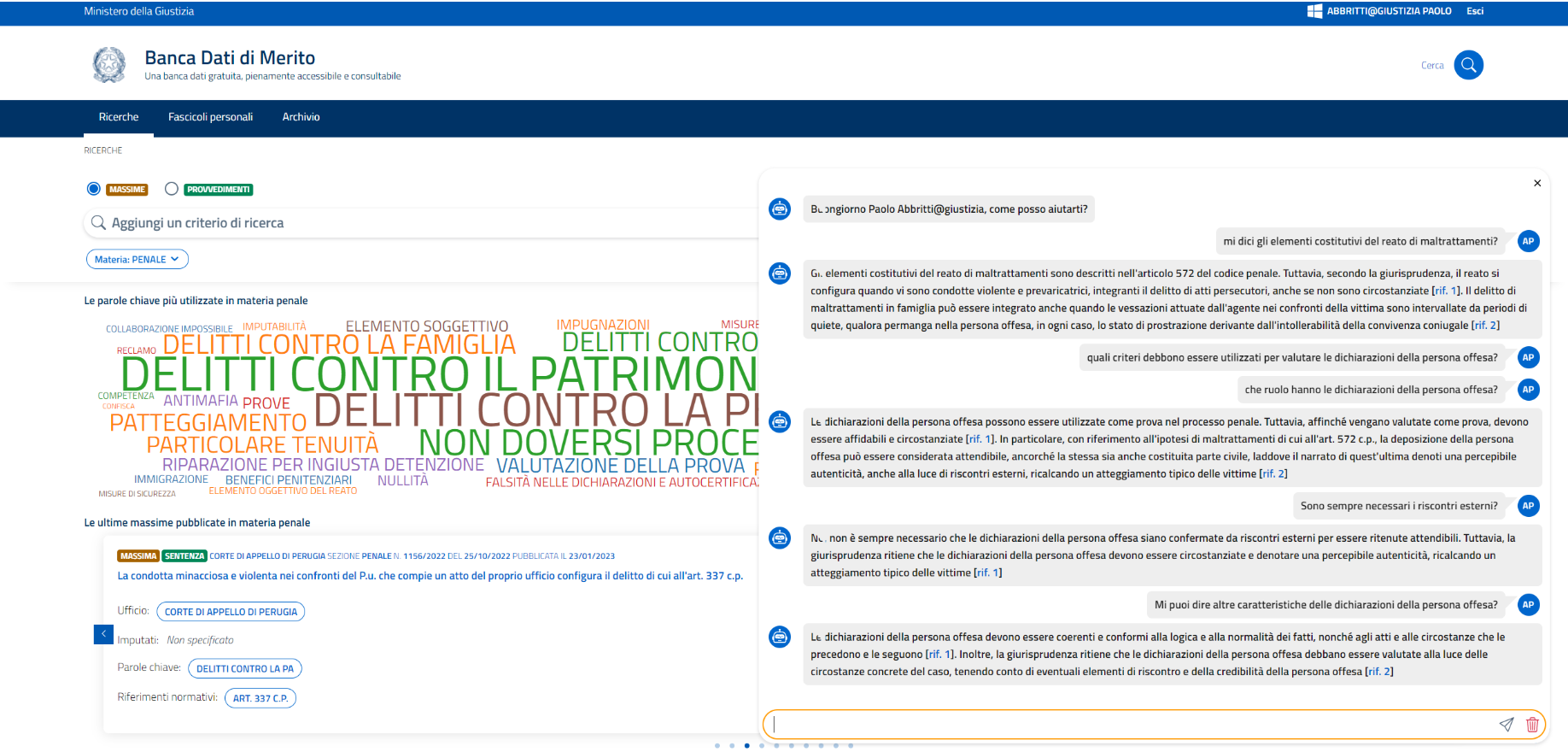 I numeri della banca dati
700
2000
Provvedimenti di Corte d'appello e dei Tribunali del distretto, catalogati e resi in ocr
Provvedimenti di Corte d'appello massimati, catalogati e collegati
Dati al 10 ottobre  2023
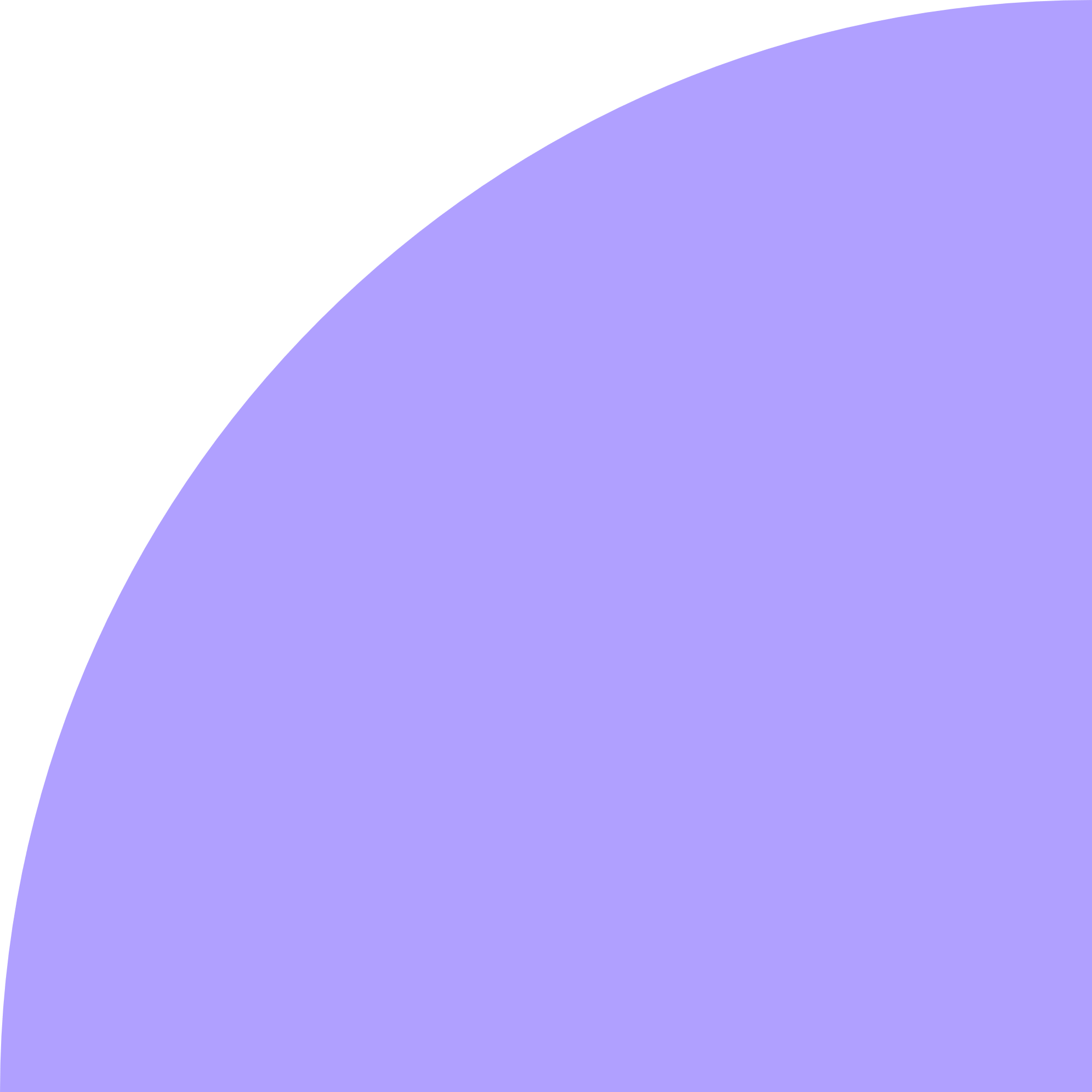 Entro la fine del 2023 l'applicativo dovrebbe essere operativo anche per gli utenti esterni
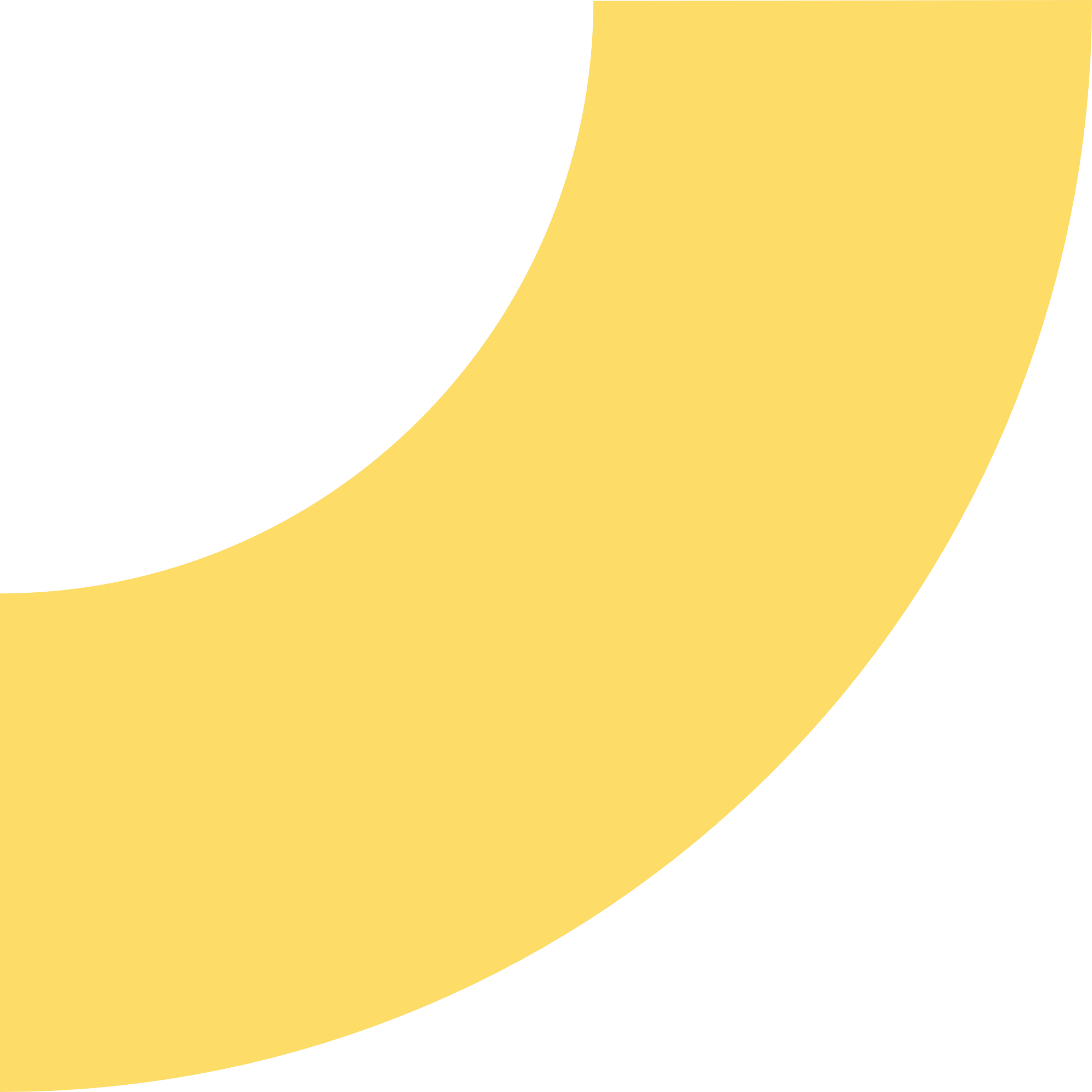